Chapter 7Global Climates
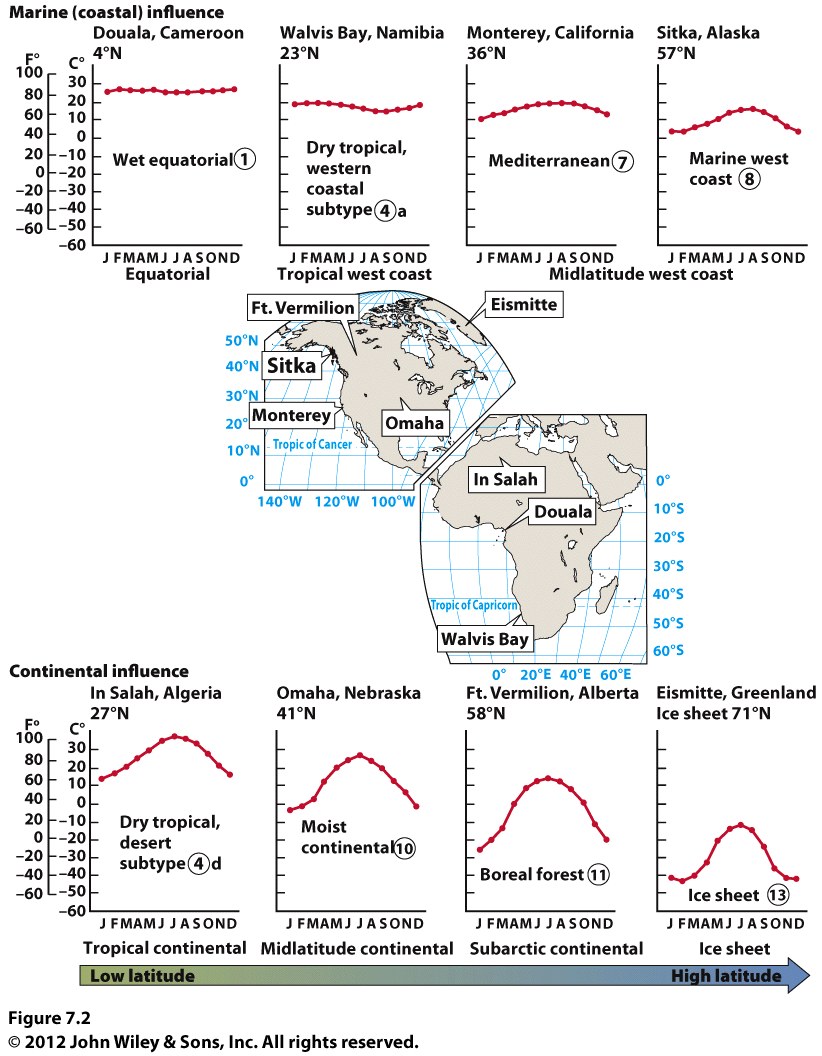 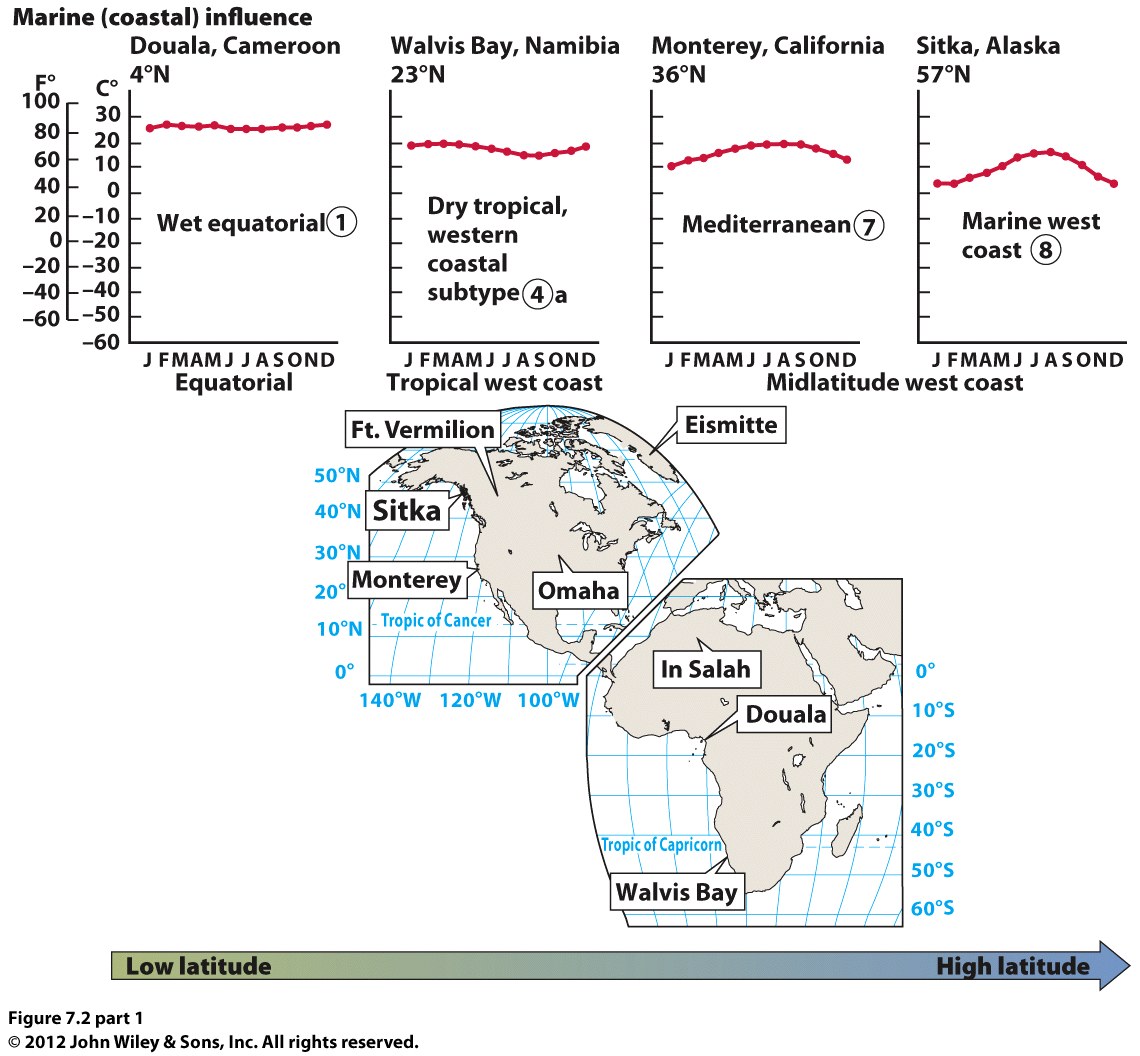 What is Climate?
30 years of data
Temperature & Precipitation
Mean annual temperature
Mean annual precipitation
How much seasonal variation in temp & precip?
Global Temperature Patterns
Latitude
Location
Elevation
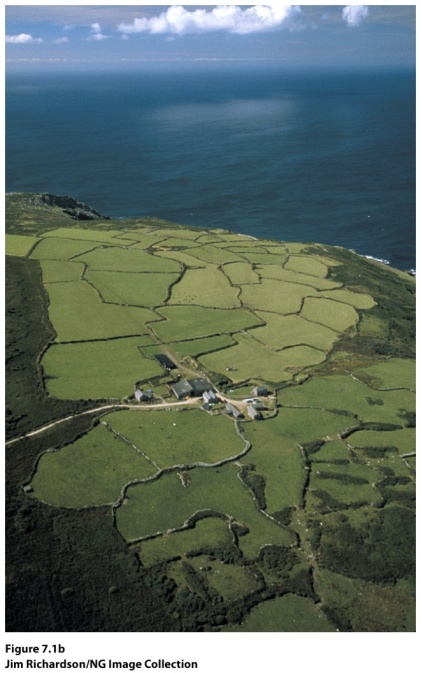 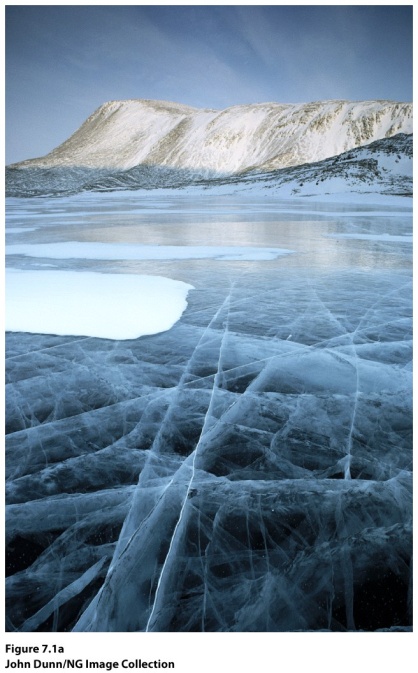 Cornwall, England, UK
Nunavut, Canada
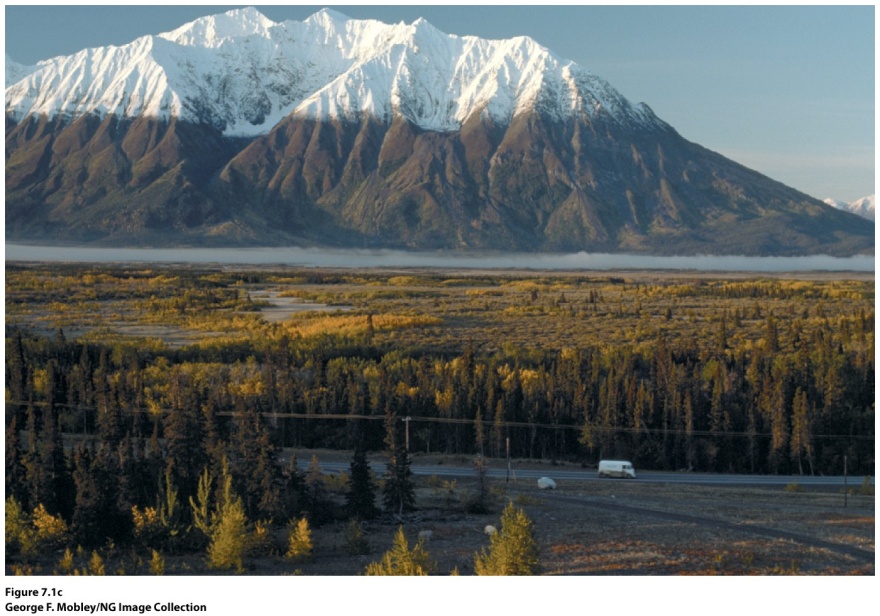 Kluane National Park, Canada
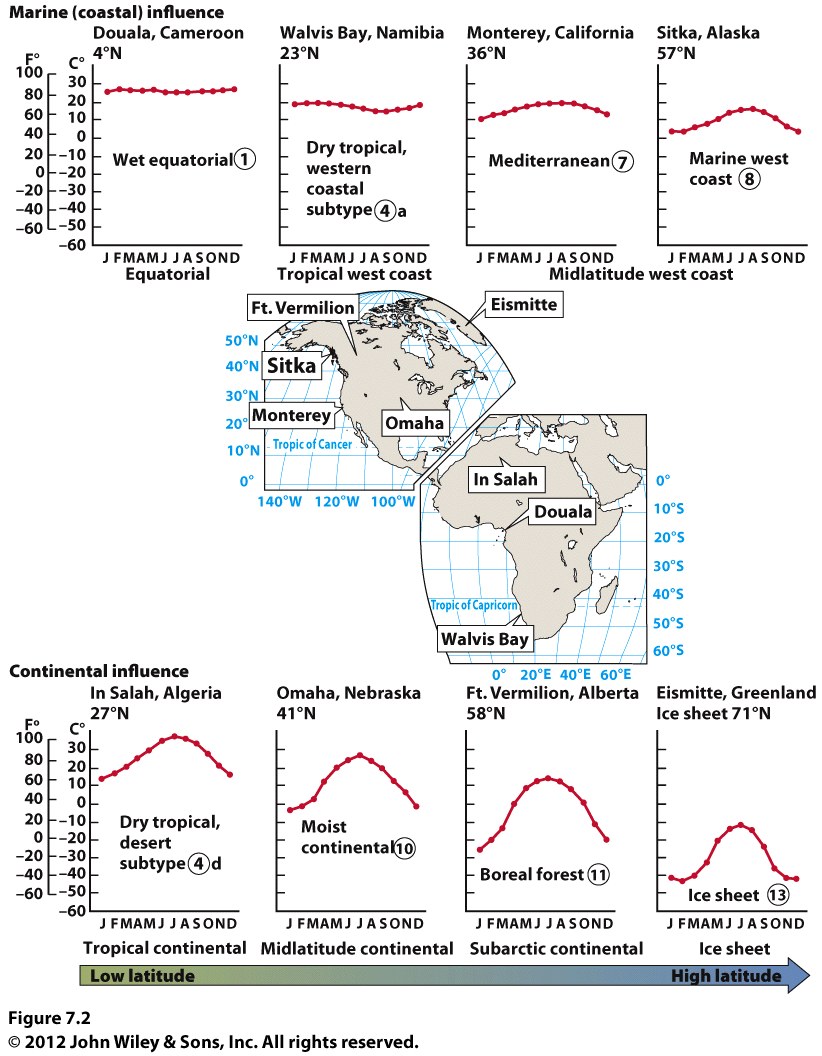 Latitude
© John Wiley & Sons, Inc.
Location
Maritime vs Continental
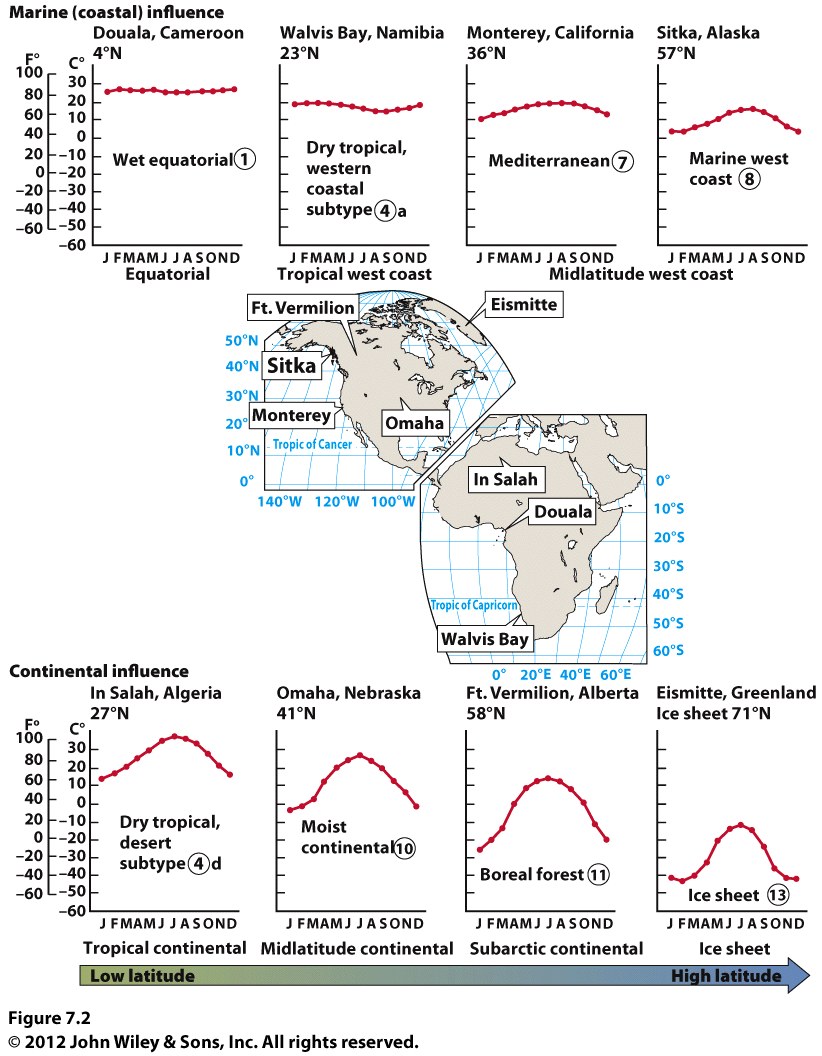 © John Wiley & Sons, Inc.
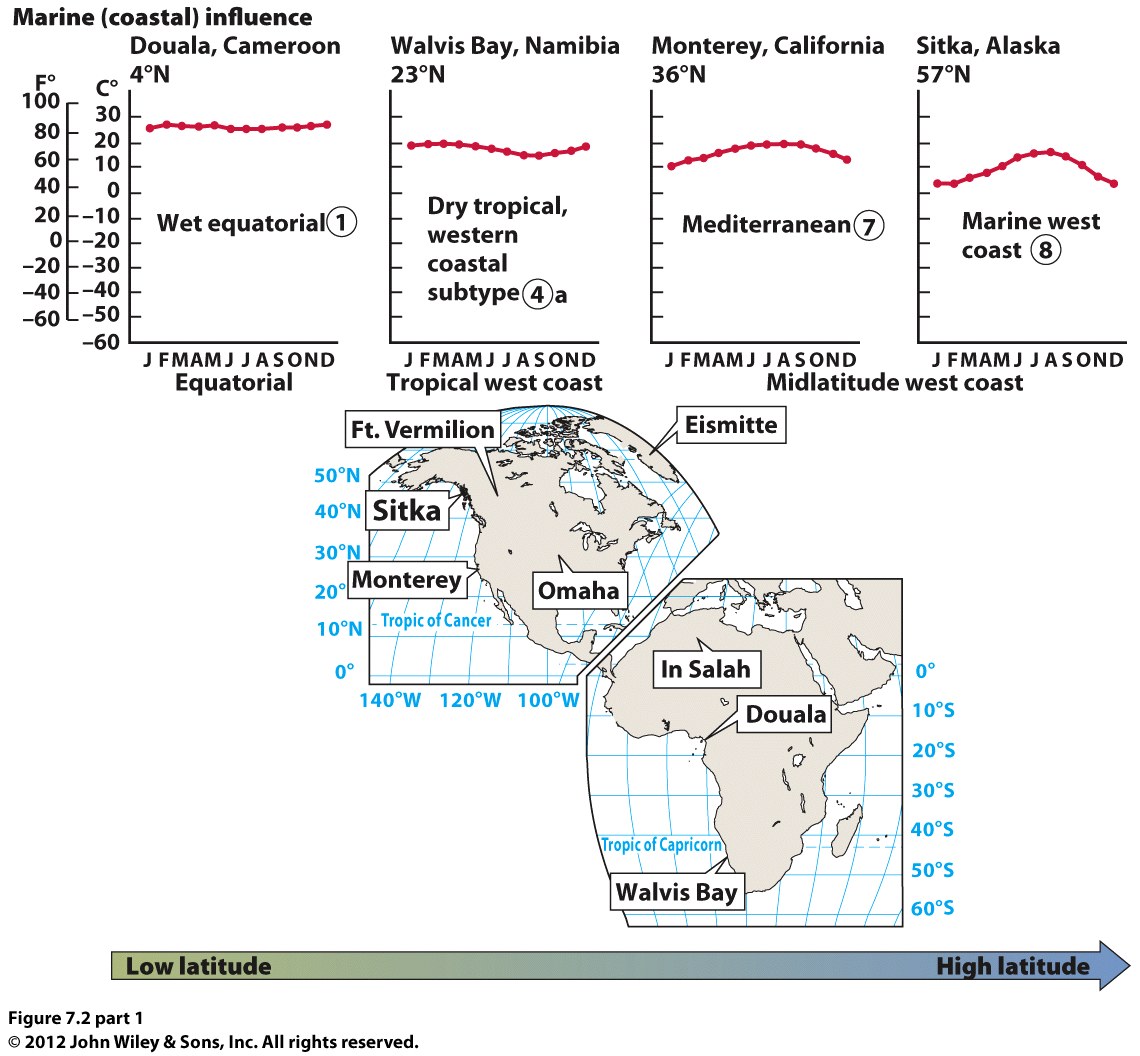 © John Wiley & Sons, Inc.
A location between Sitka, Alaska, and Ft. Vermilion, Alberta, if located at a similar elevation, would most likely have a ____.
a. greater mean annual temperature than Sitka
b. greater mean annual temperature than Ft. Vermilion
c. greater annual temperature range than Ft. Vermilion
d. lower annual temperature range than Sitka
Global Precipitation Patterns
Air masses (continental vs maritime air masses)
Prevailing winds (atmospheric circulation) 
Ocean currents
Topography
Latitude
Persistent high and low pressure centers
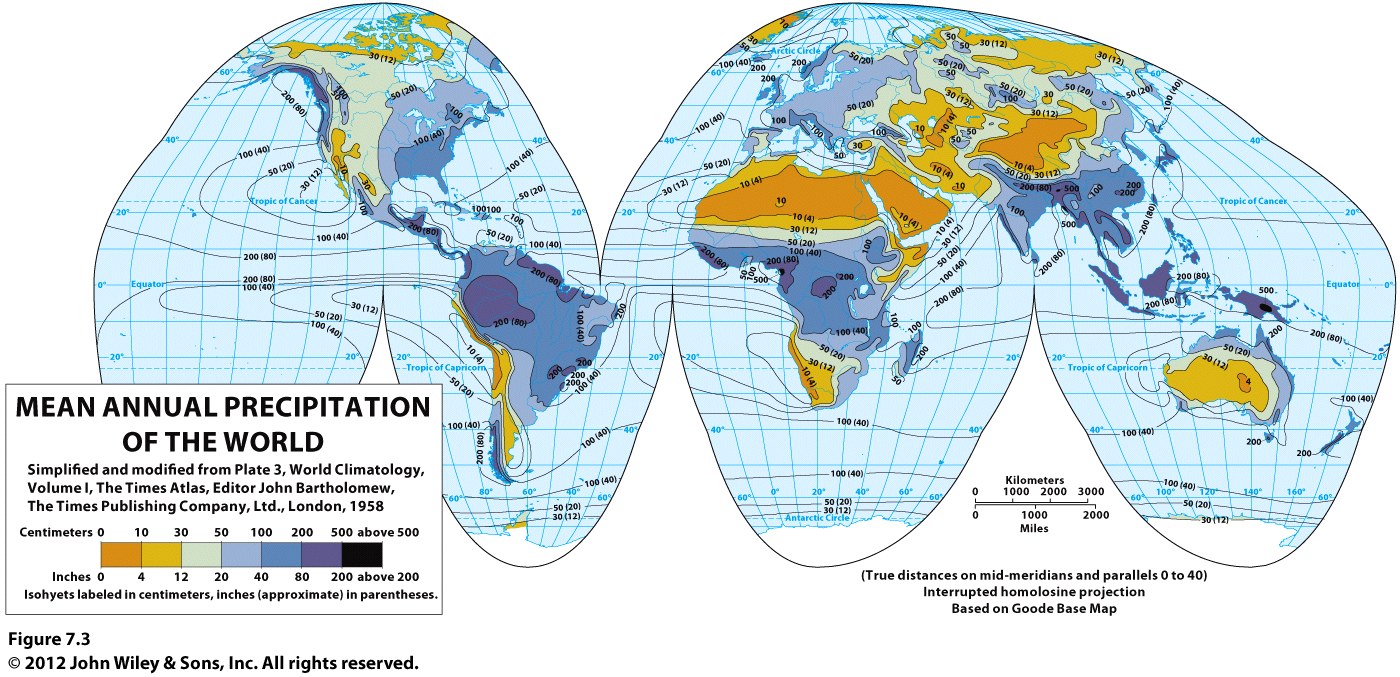 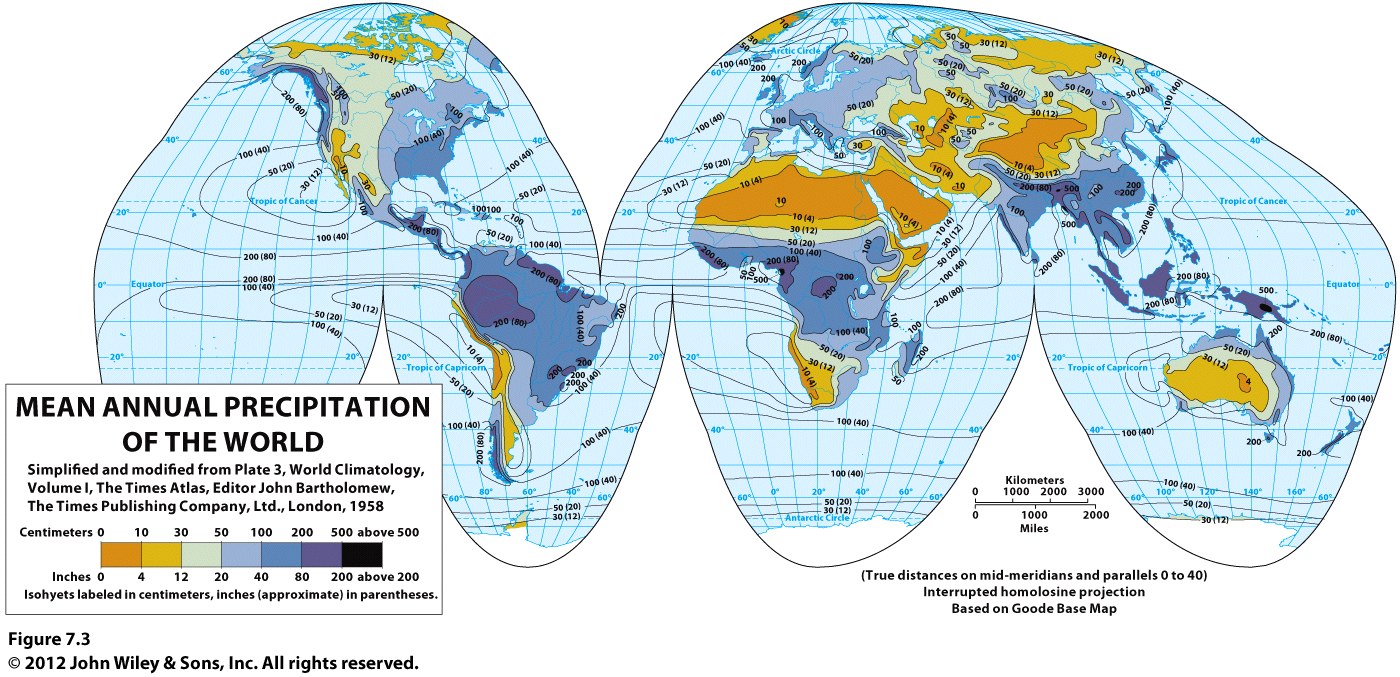 Air Masses
Continental air masses bring drier conditions
Marine air masses bring moisture
Areas that have colliding air masses will have storms
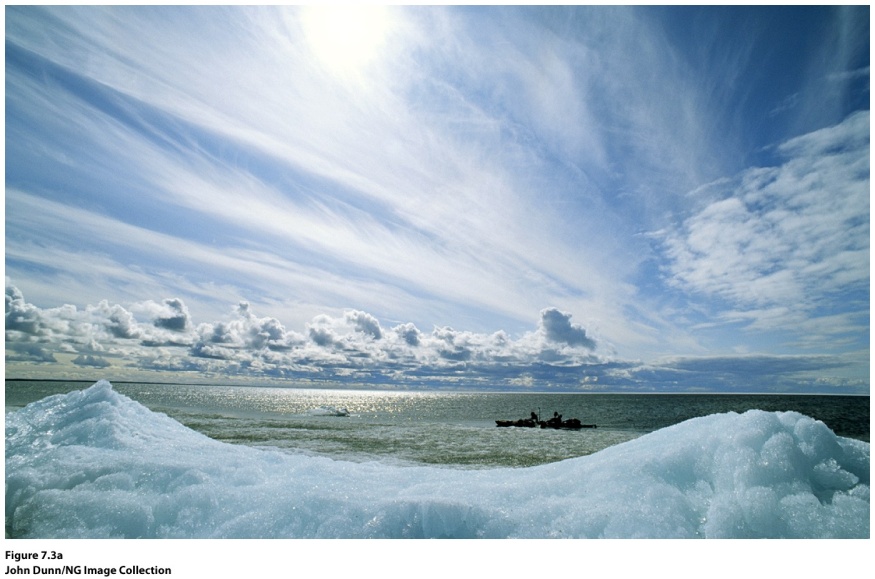 Baffin Island, Canada.
mP air mass influence.
© NG Image Collection
Prevailing Winds & Ocean Currents
Warm or Cold ocean currents determined by prevailing winds
Midlatitude west coast: 
Drier summers as a result of the cooler, more stable air off the west coast
Moist winters as a result of the westerlies and the southward shift of the polar jet stream (L)
Midlatitude east coast = wetter summers as a result of the warmer waters of the east coast:
Moist winters as a result of the westerlies and the southward shift of the polar jet stream (L)
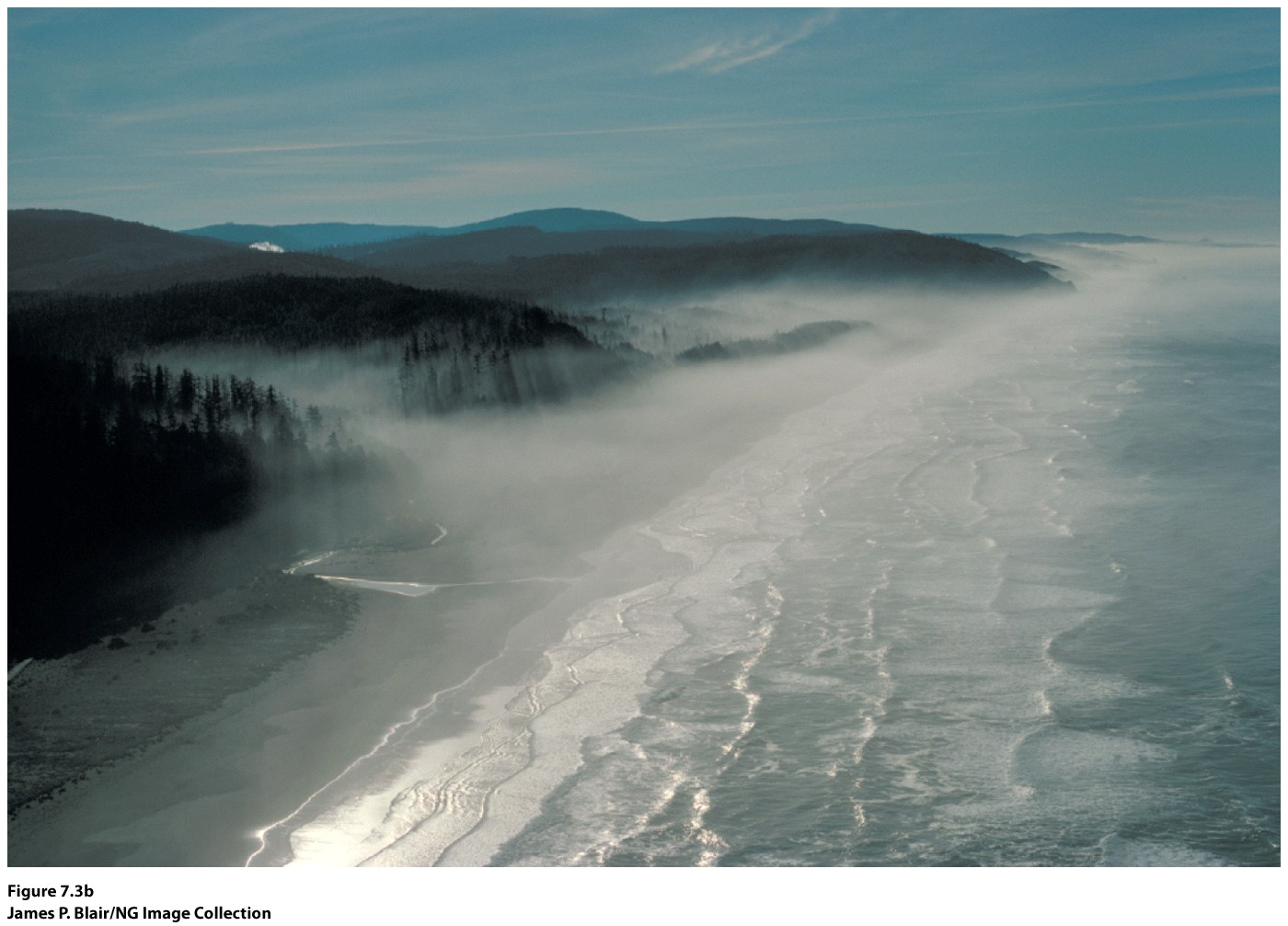 California coast.
Topography
Mountains increase precipitation on their windward side, decrease precipitation on their leeward side
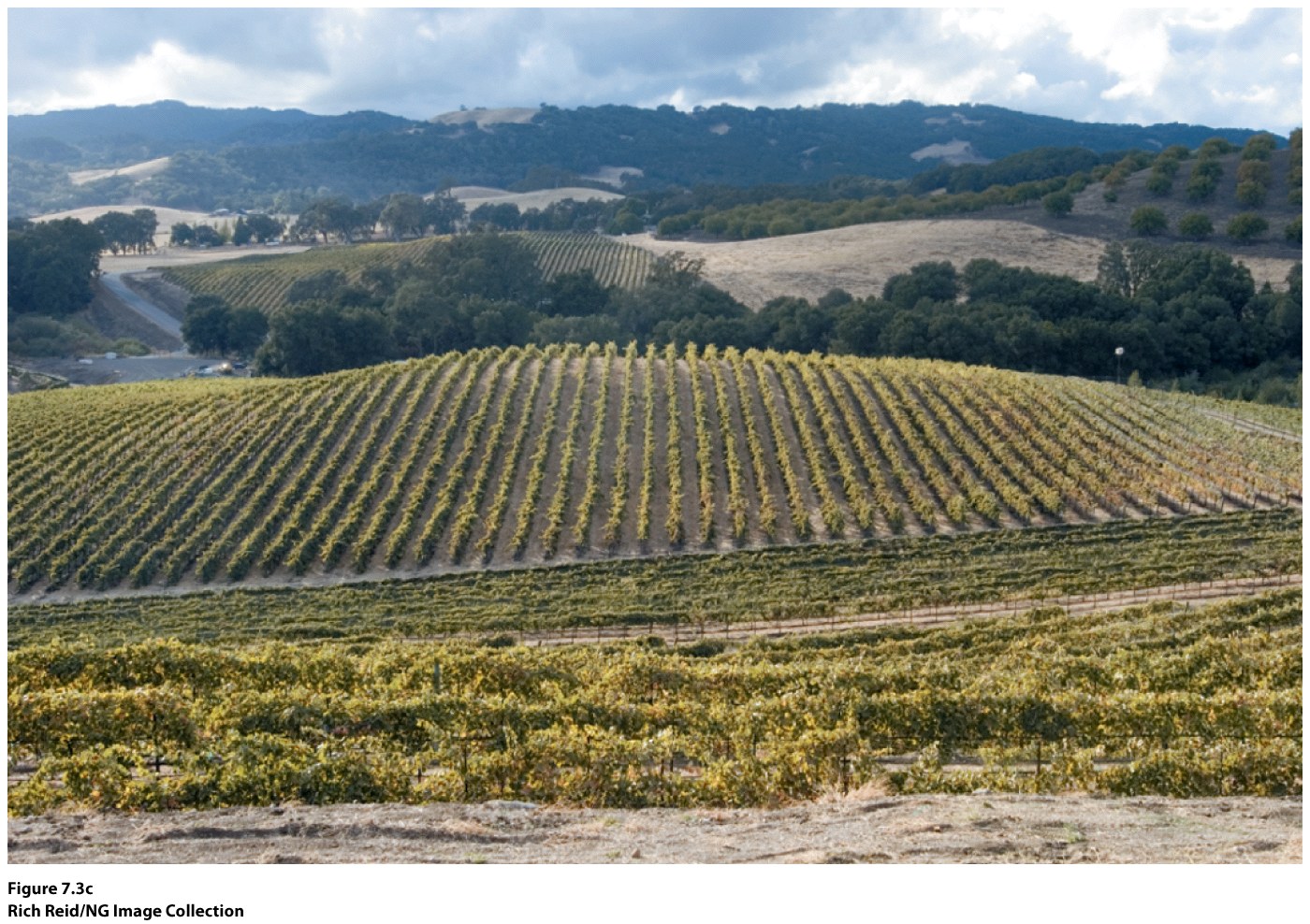 CA winery nestled in the Coast Ranges gets orographic precipitation.
Latitude
Areas nearer the equator will have warmer air, which can hold more moisture
Lower latitude locations will, therefore, have more precipitation than higher latitude regions.
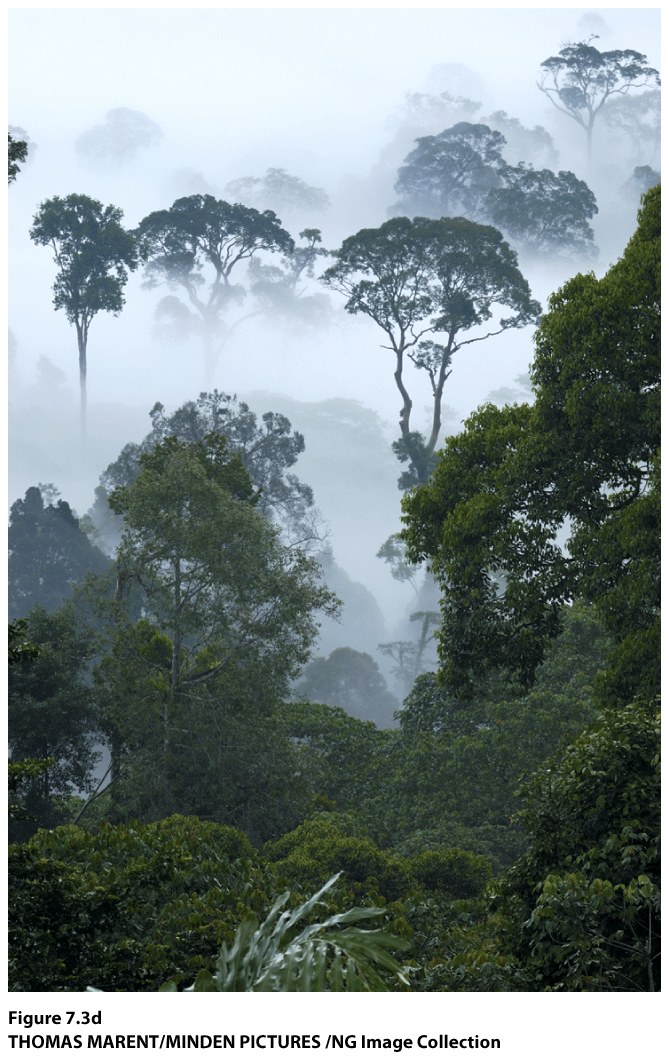 Tropical rainforest in Borneo,
Indonesia.
Persistent High & Low Pressure Systems
Low pressure areas (equator, midlatitudes) have converging, rising air.  ITCZ
High pressure areas (subtropics, poles) have diverging, sinking air.  STH
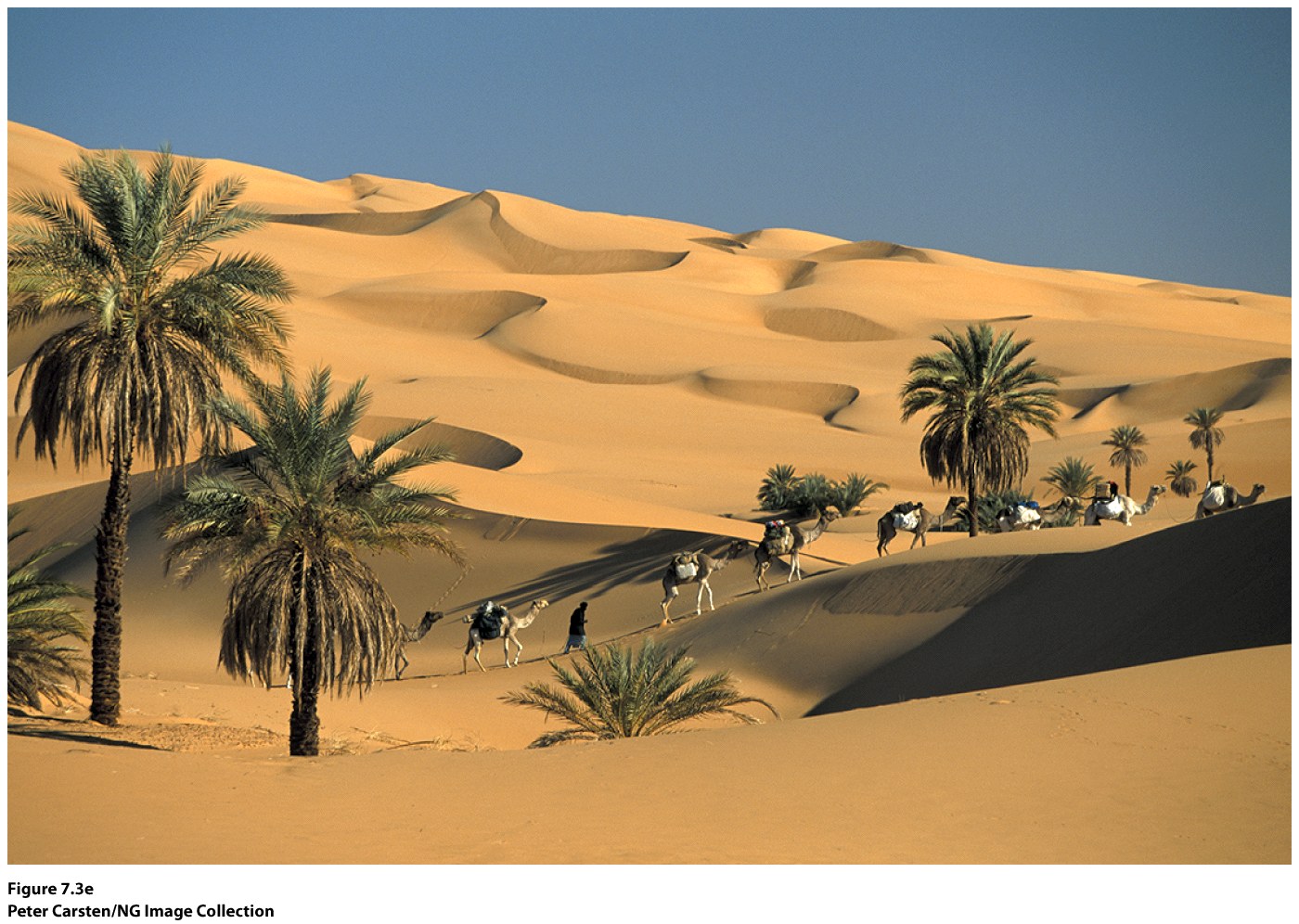 Sahara Desert, Africa.
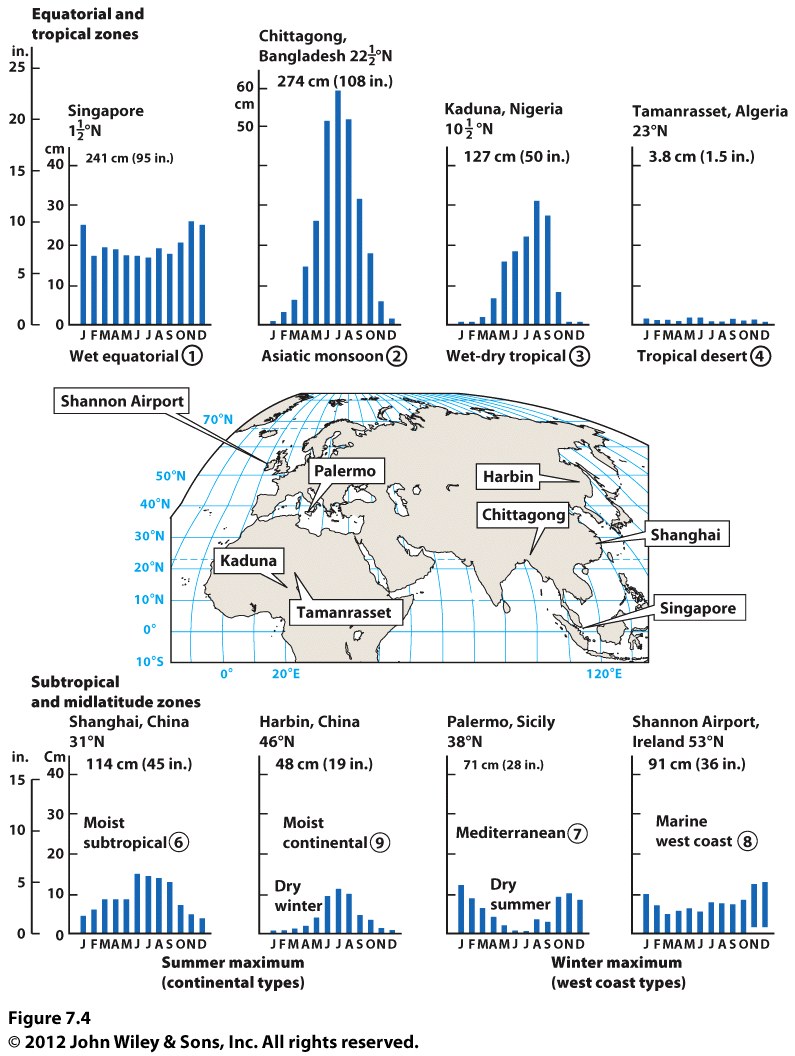 Three Patterns of Seasonal Rainfall:

Uniform throughout year—ITCZ or marine west coast location (air masses & polar front).

Summer maximum—Asia, air masses from warm waters (eastern U.S.)

Winter maximum—seasonal migration of polar front & STH


Climates With Little to no rainfall:

Arid—STH all year

Semiarid (steppe)—migration of STH and ITCZ
Climographs
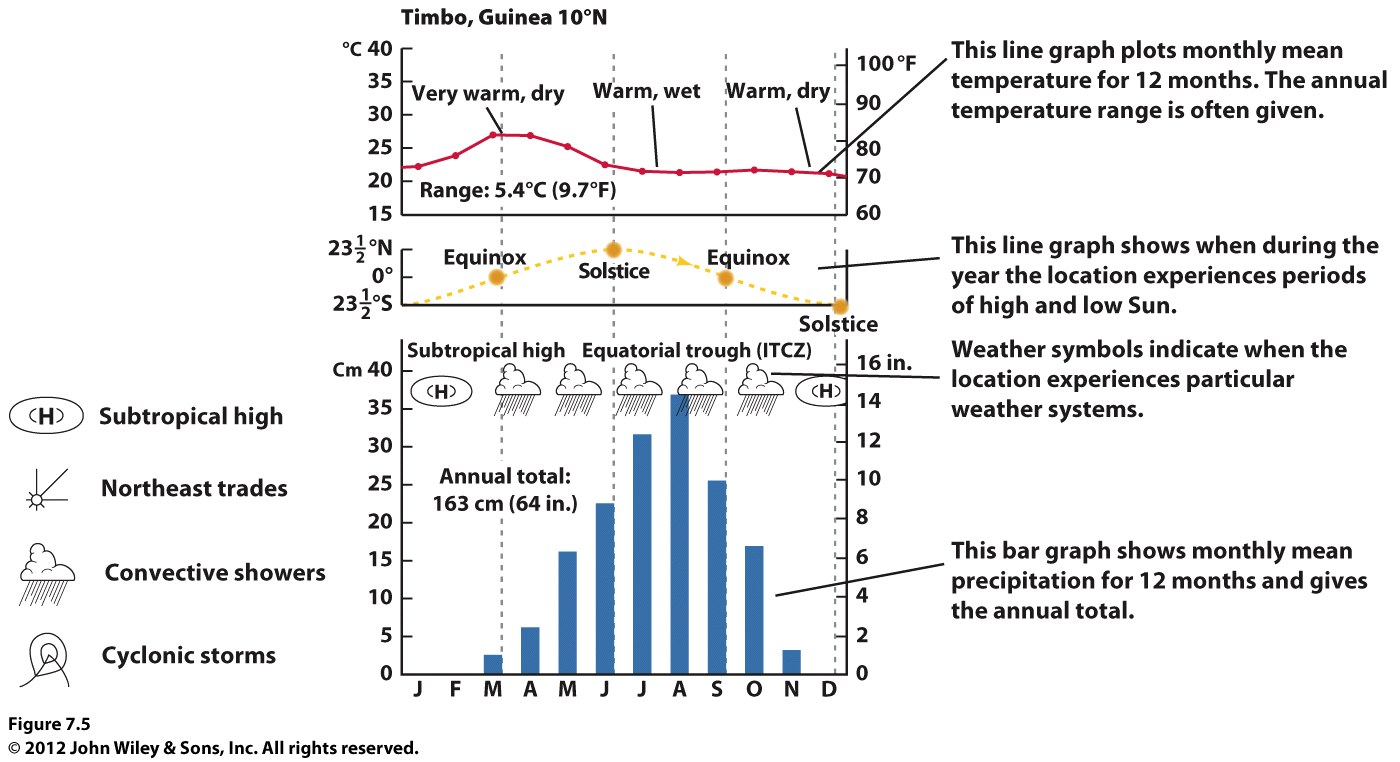 Climatology
Science of analyzing climate
Look to the past and present to predict the future
Use classification systems:  
Koppen:  uses monthly precip & temp
Strahler:  uses air mass movement, frontal zones
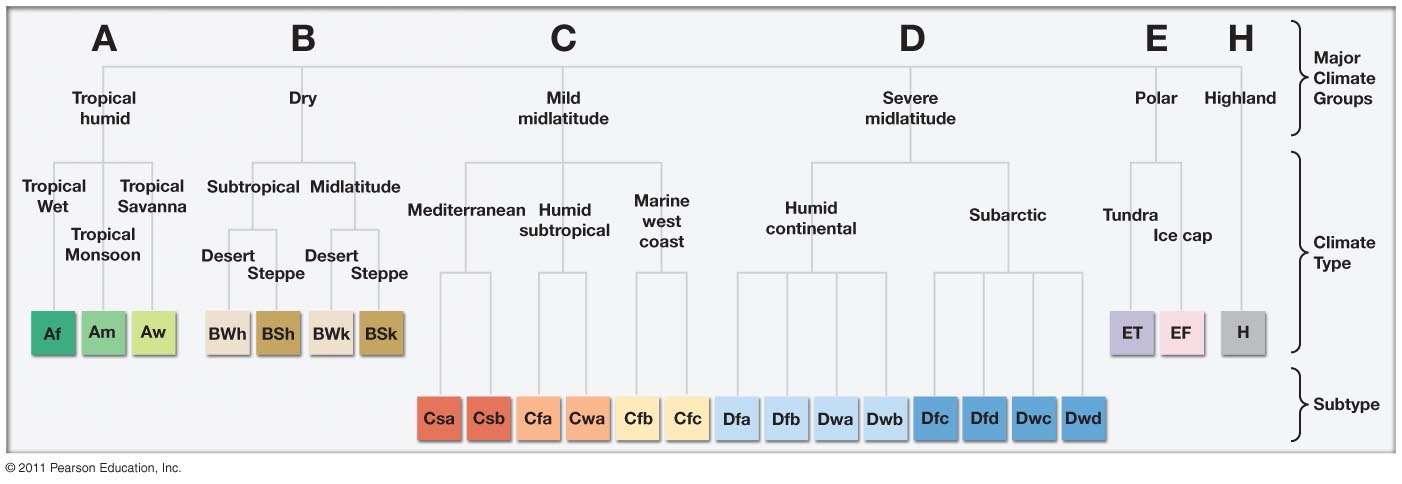 The Koppen Classification System.
Koppen & Strahler Compared
Koppen						Strahler
Low Latitudes
Af—tropical rainforest					1—wet equaotorialAm—tropical monsoon					2—monsoon & trade-wind coastal
Aw—tropical savanna					3—wet-dry tropical

Midlatitudes
Cs—Mediterranean					7—Mediterranean
Cfa—Humid subtropical					6—Moist subtropical
Cfb—Marine west coast					8—Marine west-coast

High Latitudes
Df—Humid continental					10—Moist continental
Dw—Dry winter continental				11—Boreal forest

Polar
ET—Arctic Tundra						12
EF—Polar Ice Cap						13

Arid/Semiarid
BS—Semiarid, steppe					4s, 5s, 9s (the number refers to temp range, latitude)
BW—Desert							4a, 5a, 9a
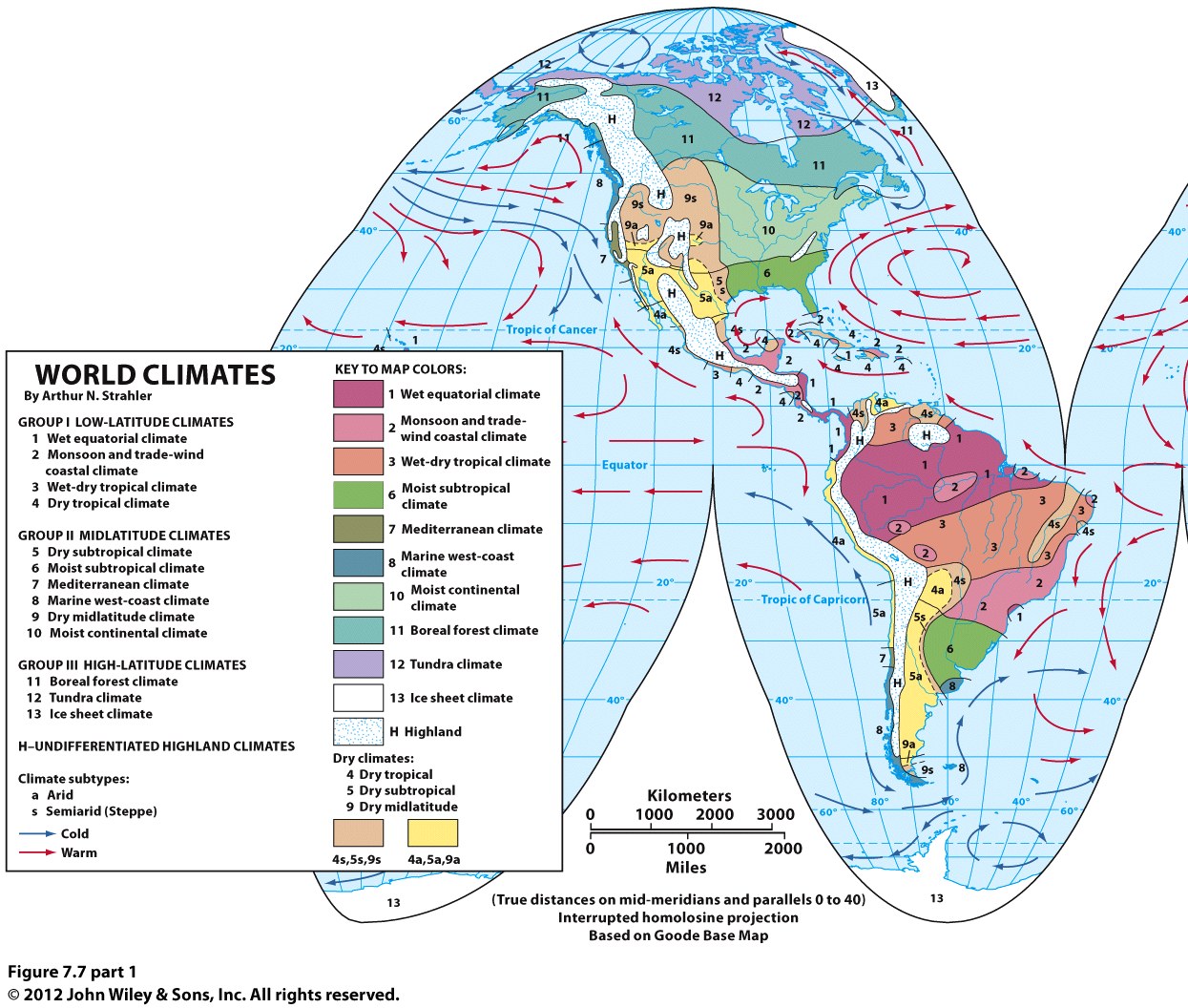 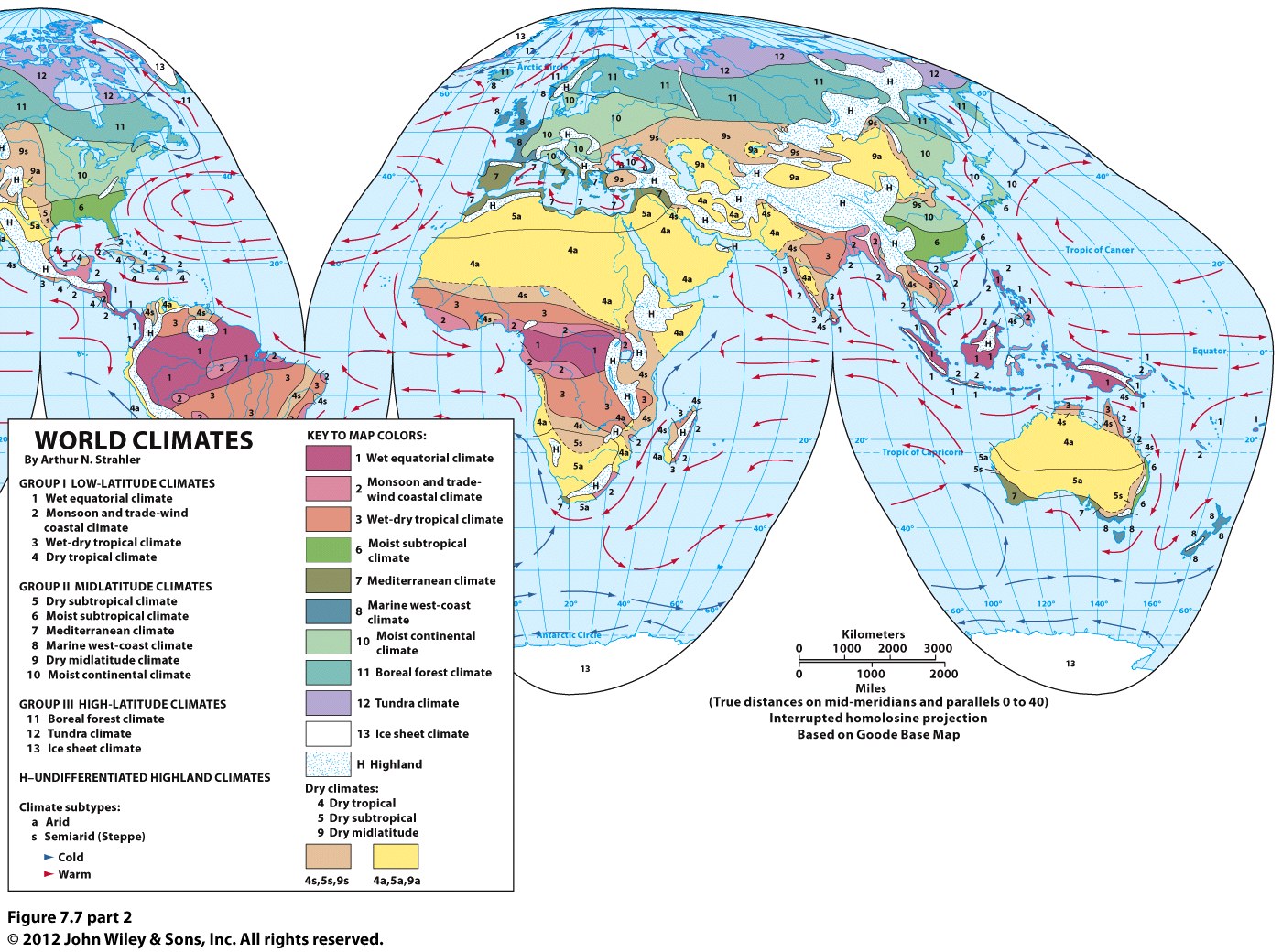 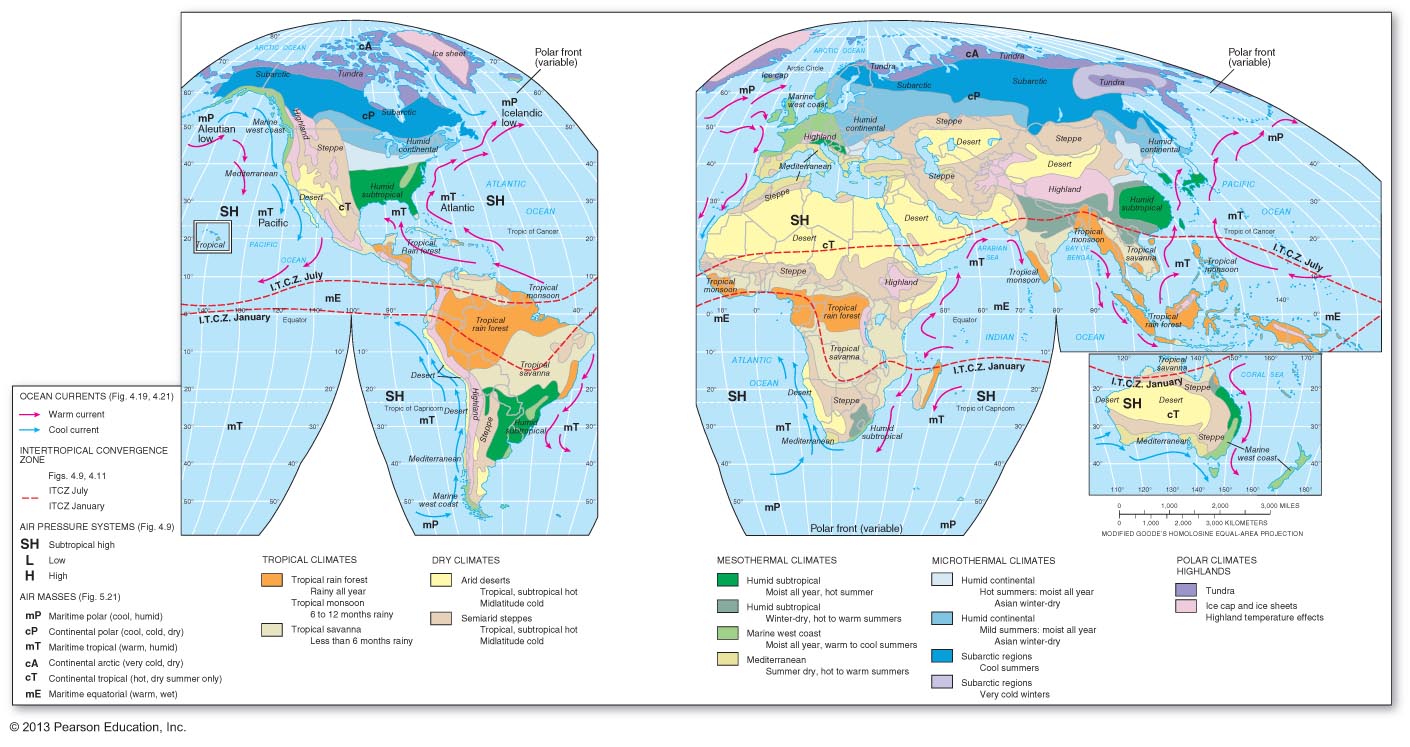 Tropical, low latitude climates—no seasons, constant temperature, varying precipitation.
1, 2,3 & 4.
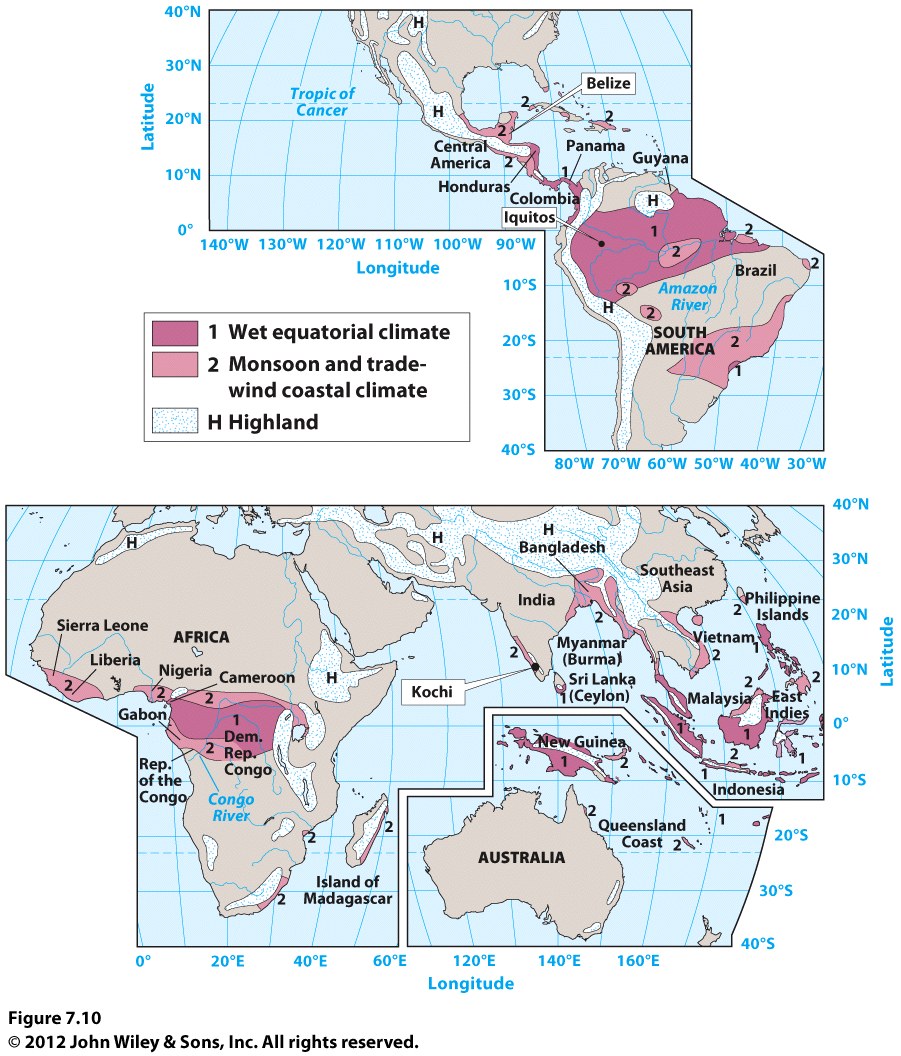 [Speaker Notes: UNNUMBERED FIGURE 2 Pg.219]
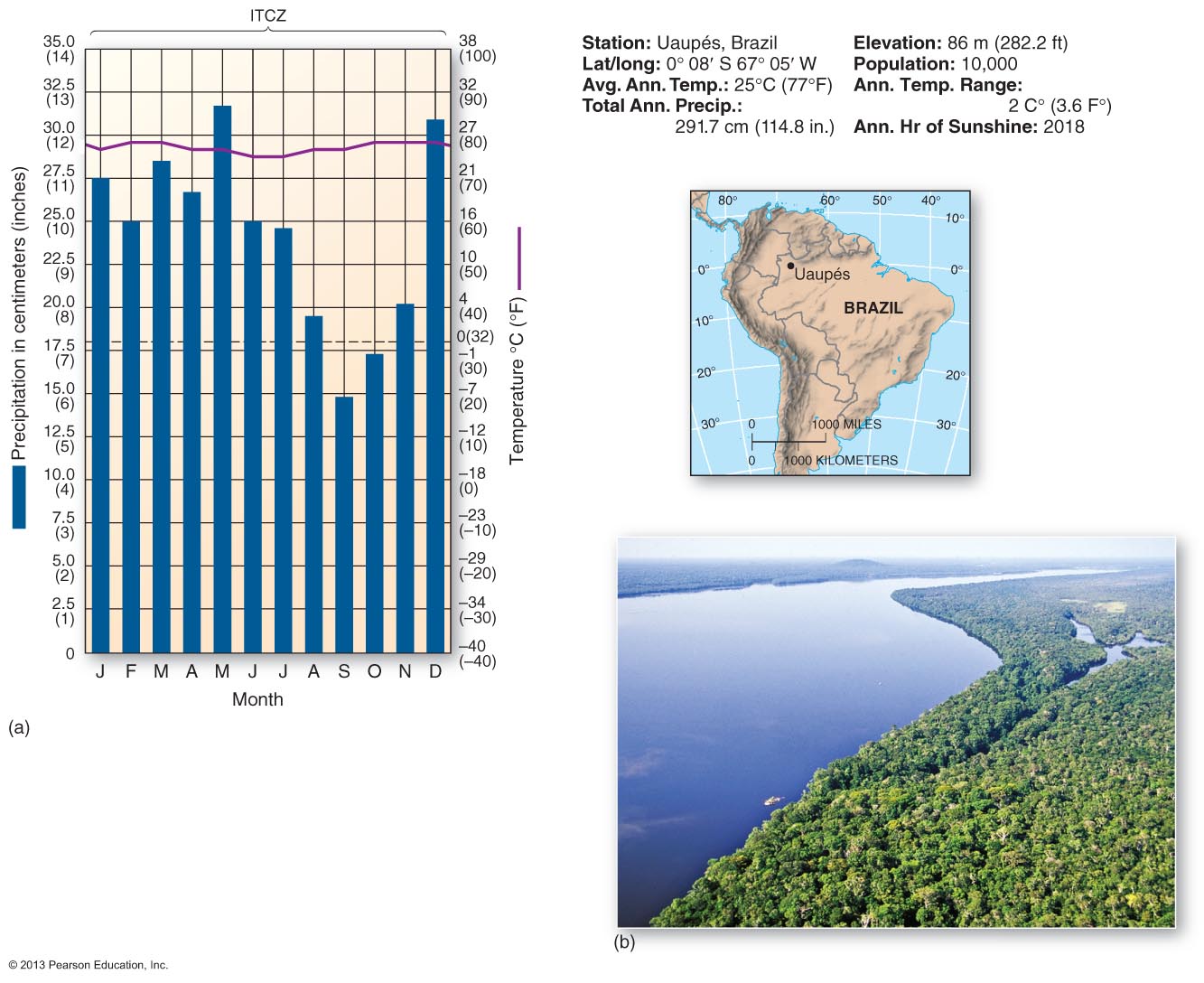 Uaupes, Brazil (1):  Wet equatorial
                                    climate.
[Speaker Notes: Figure 7.3]
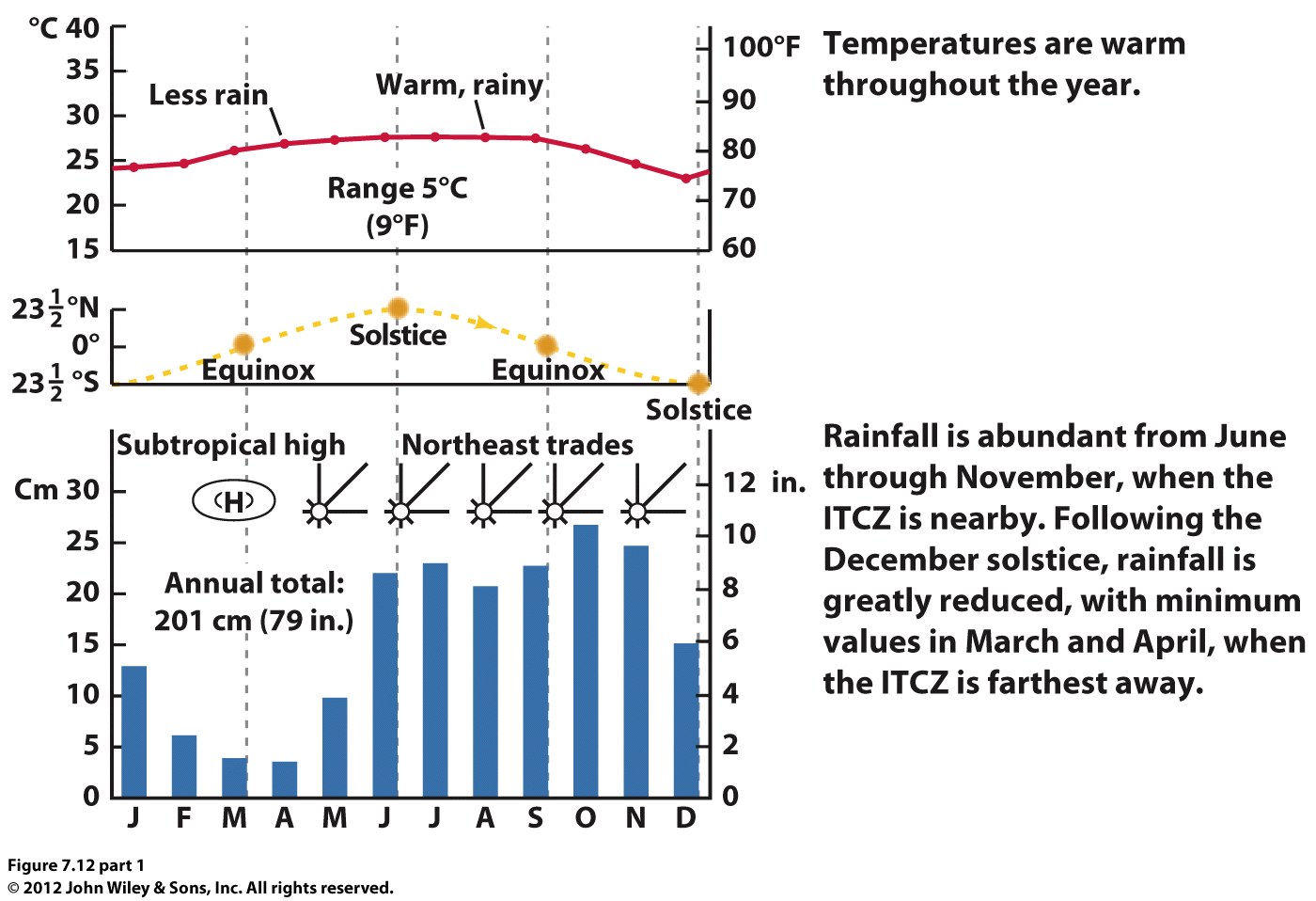 Iquitos, Peru.  Wet equatorial climate.
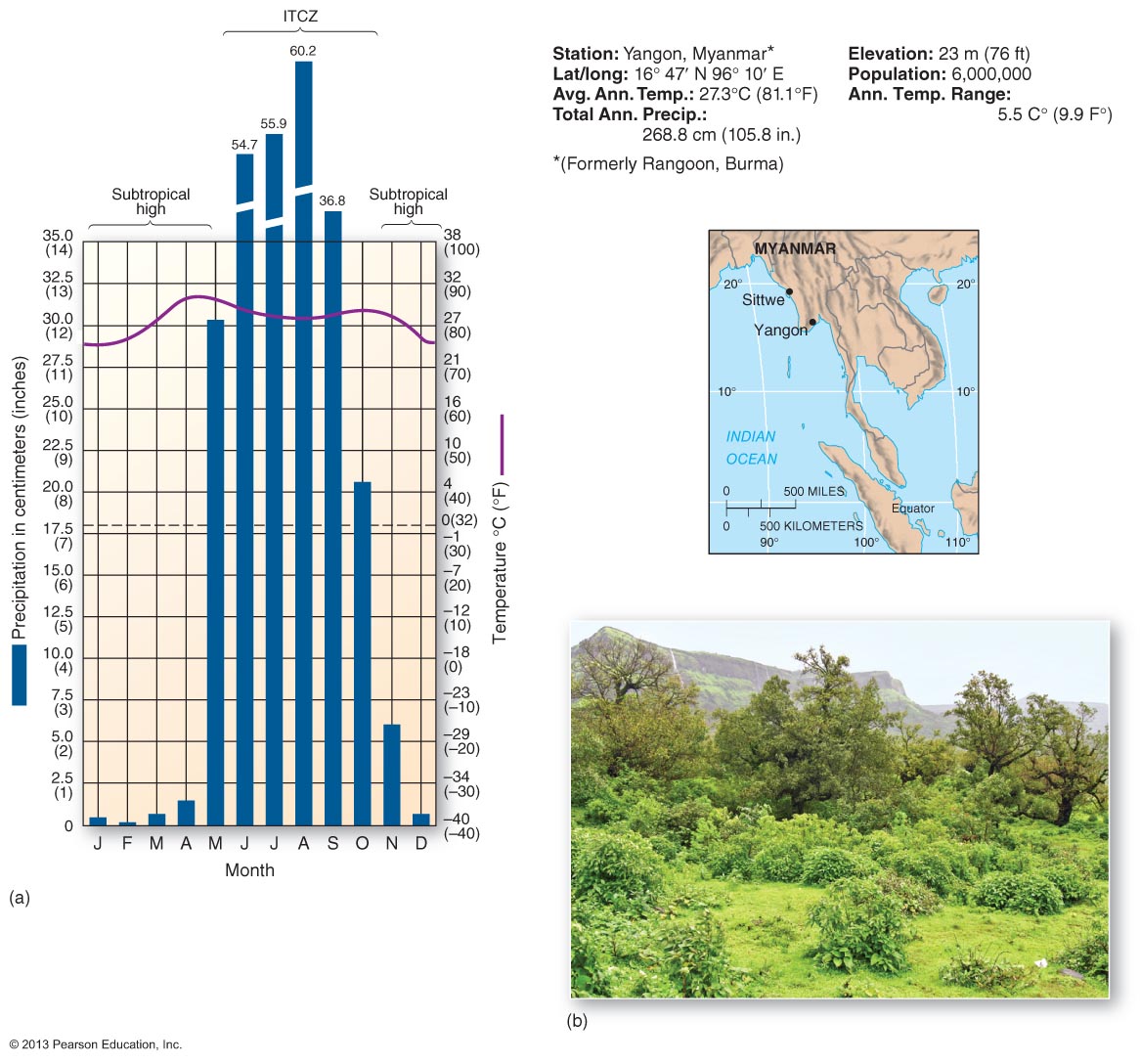 Yangon, Myanmar (2):
Monsoon and trade-wind coastal climate
[Speaker Notes: Figure 7.4]
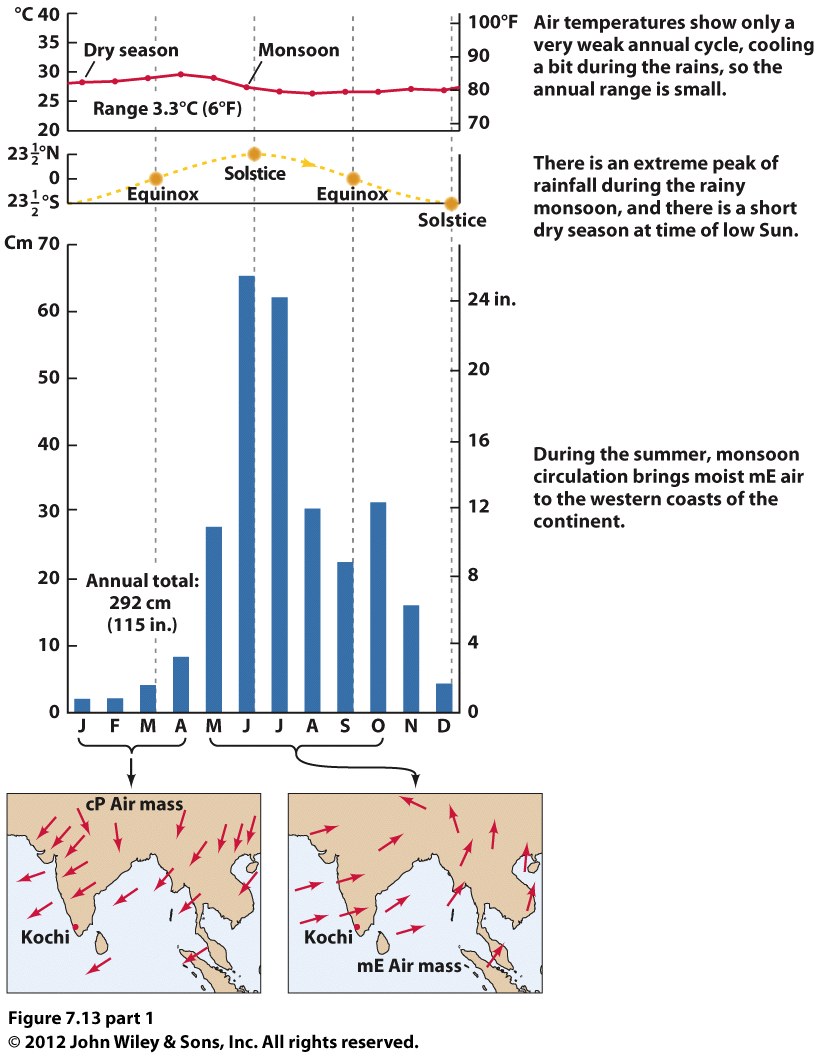 Kochi, India
Monsoon climate.
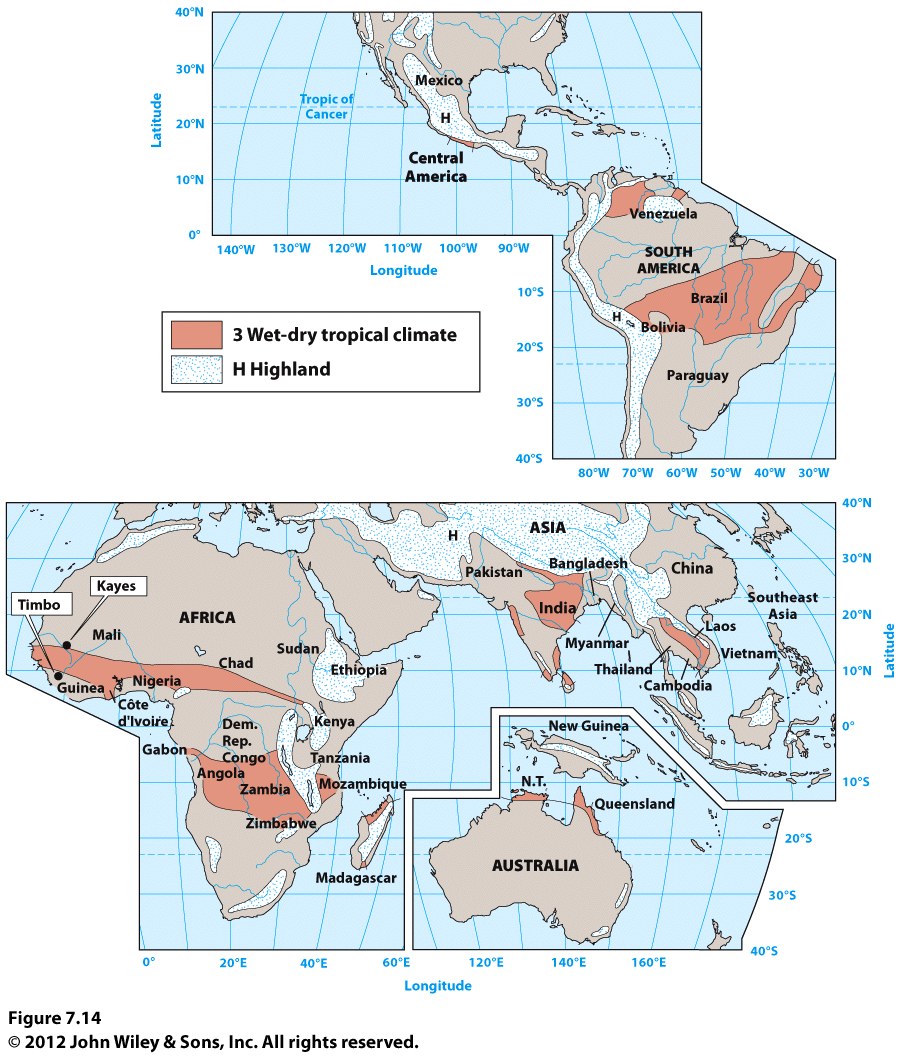 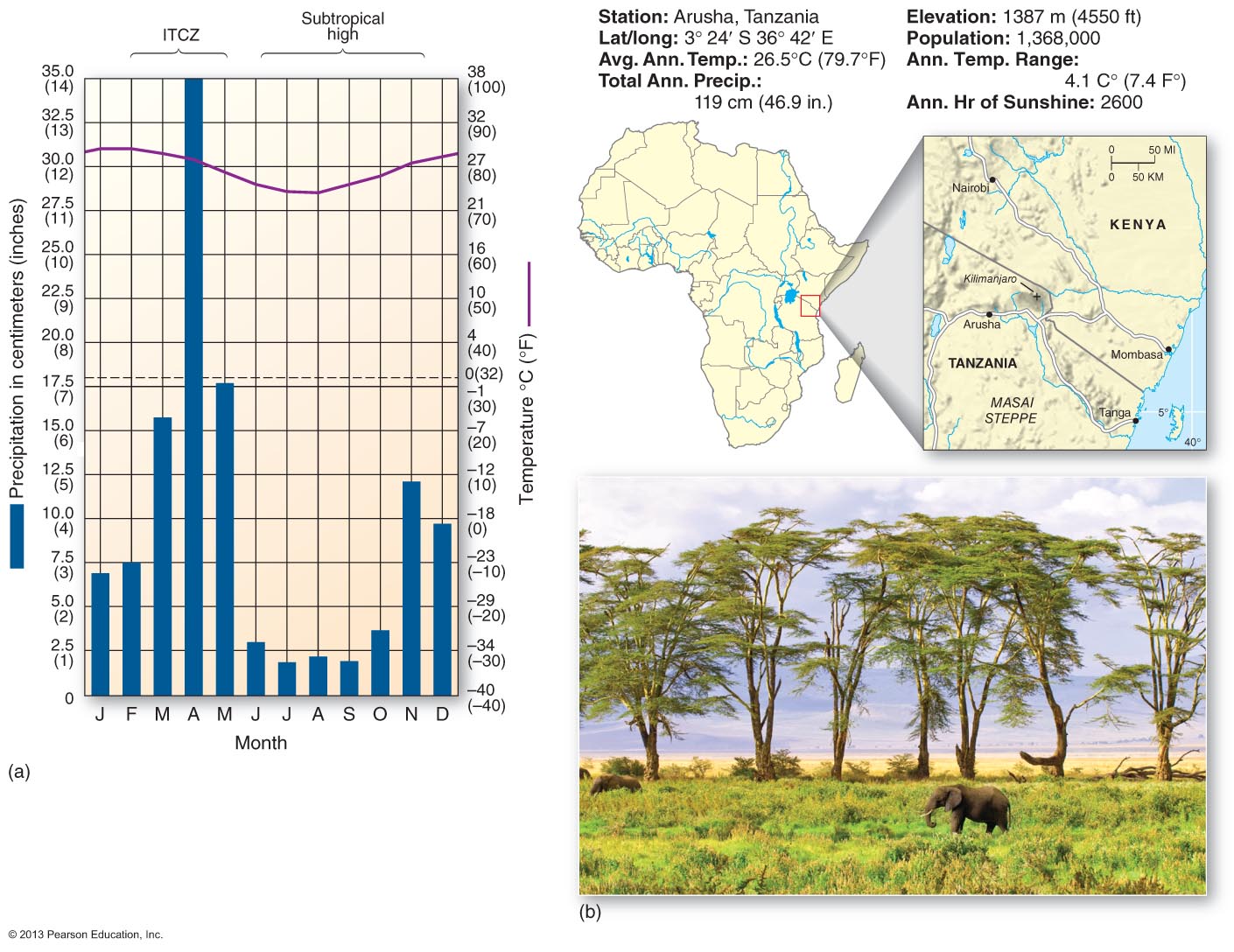 Arusha,  Tanzania (3):  wet-dry
Tropical climate
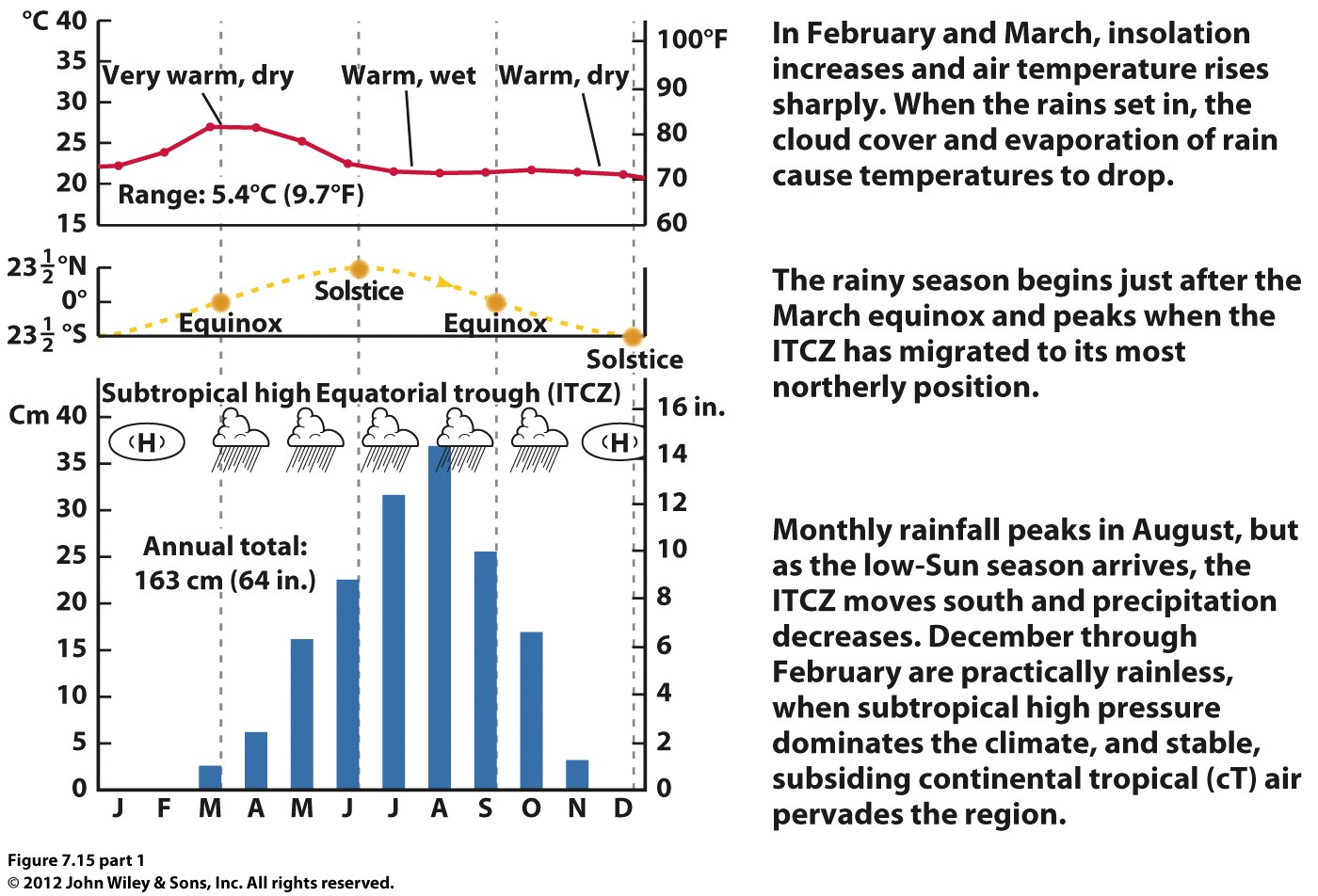 Timbo, Guinea, 10N, wet-dry, tropical savanna climate.
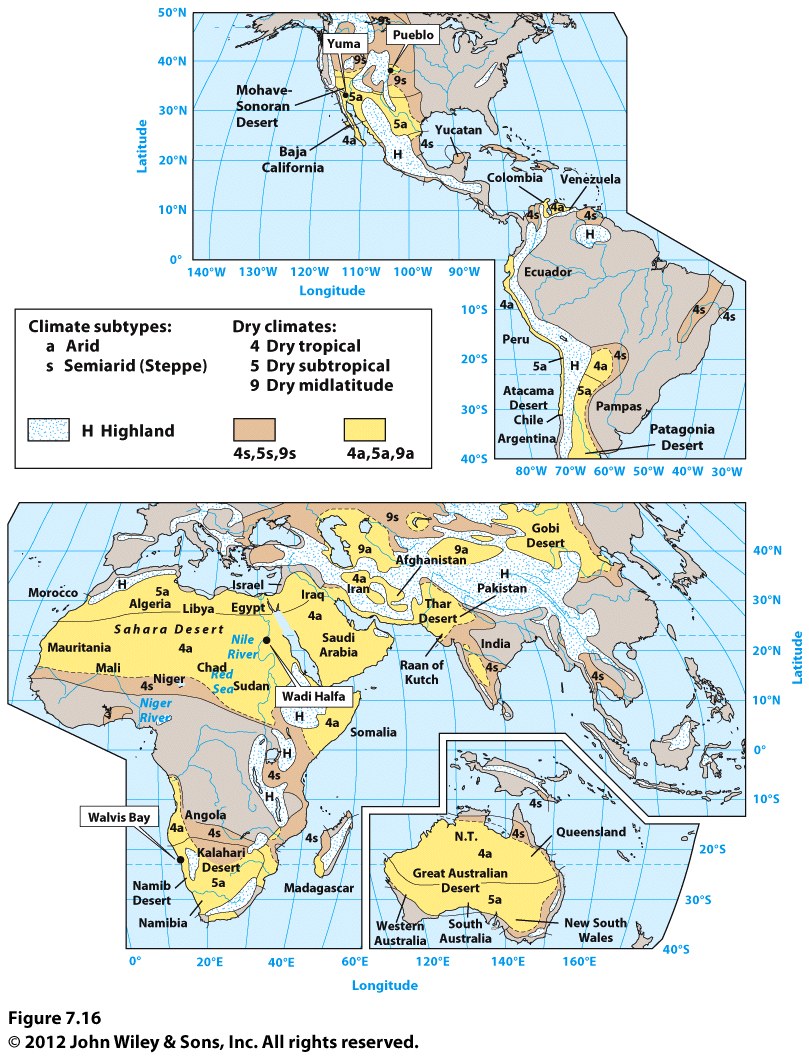 Tropical Dry 
    Climates
In addition to the influence of the STH, deserts are determined by:
	--mountain barriers (think of the western U.S.)
	--colder ocean currents (think of the coast of Chile)
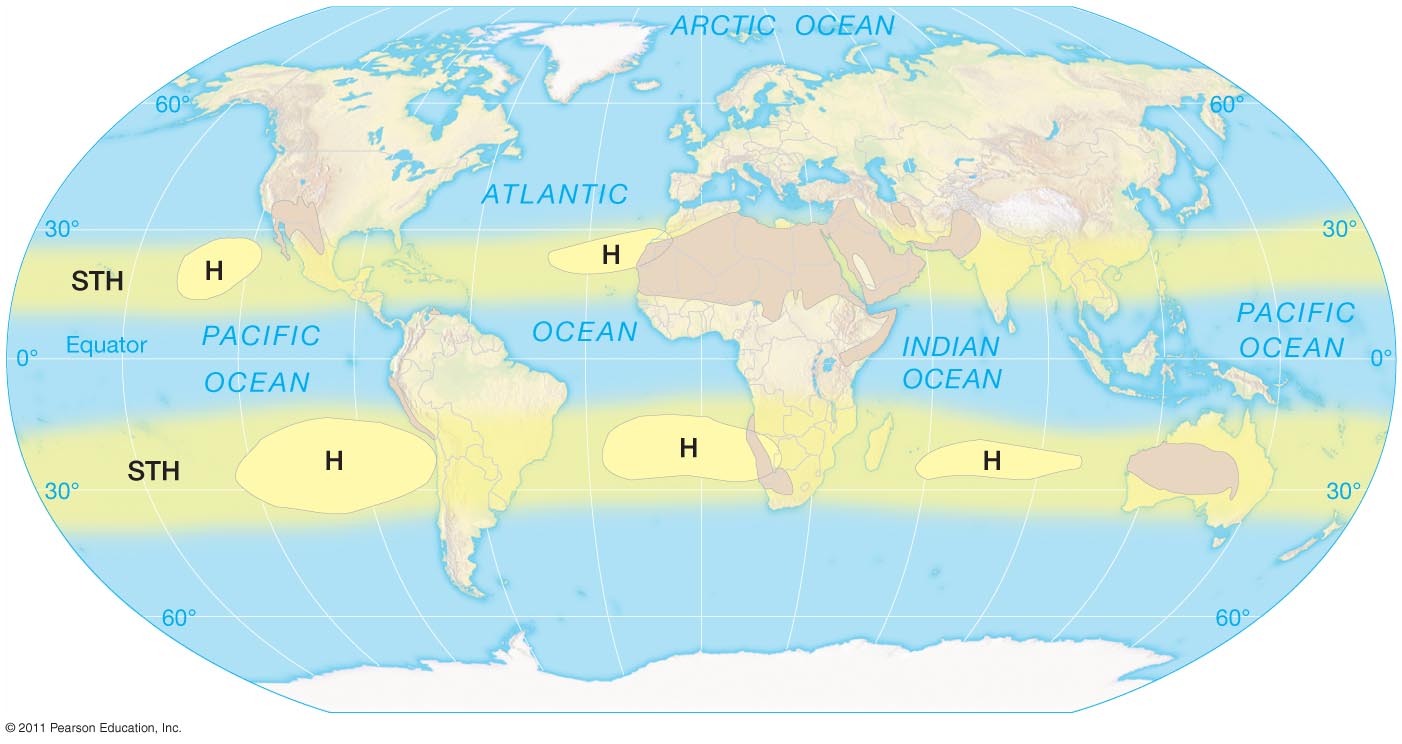 [Speaker Notes: Figure 8-13]
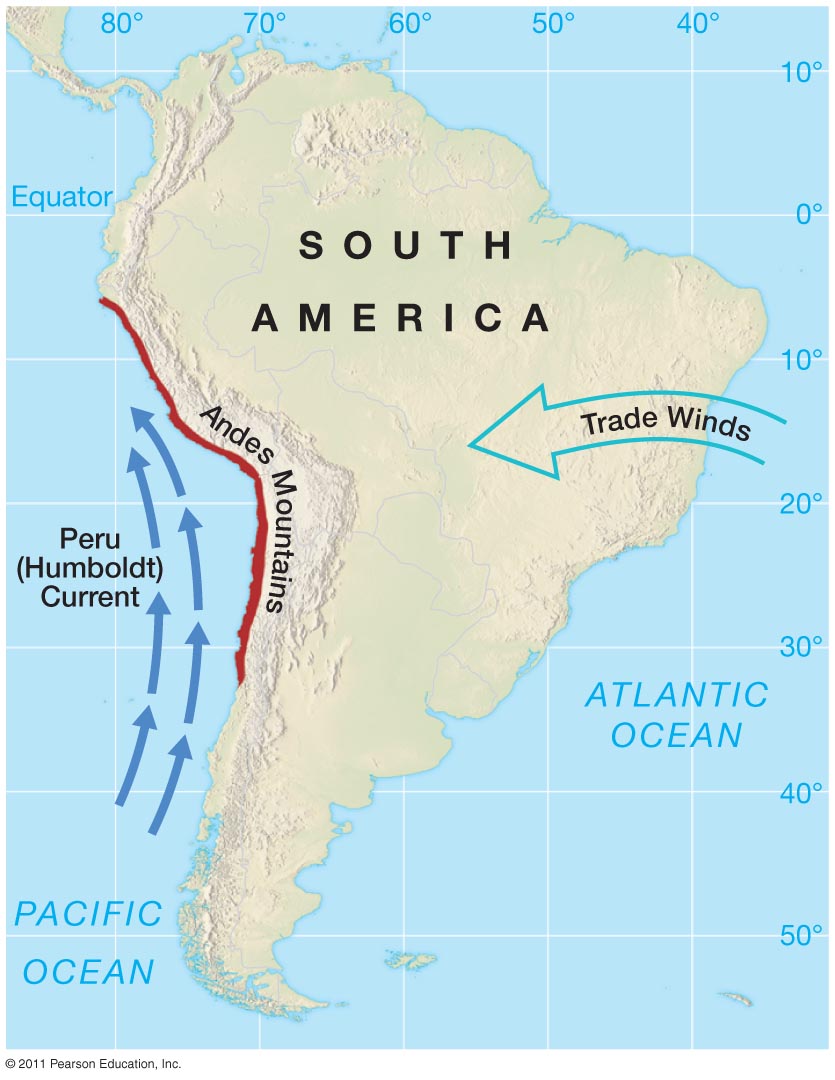 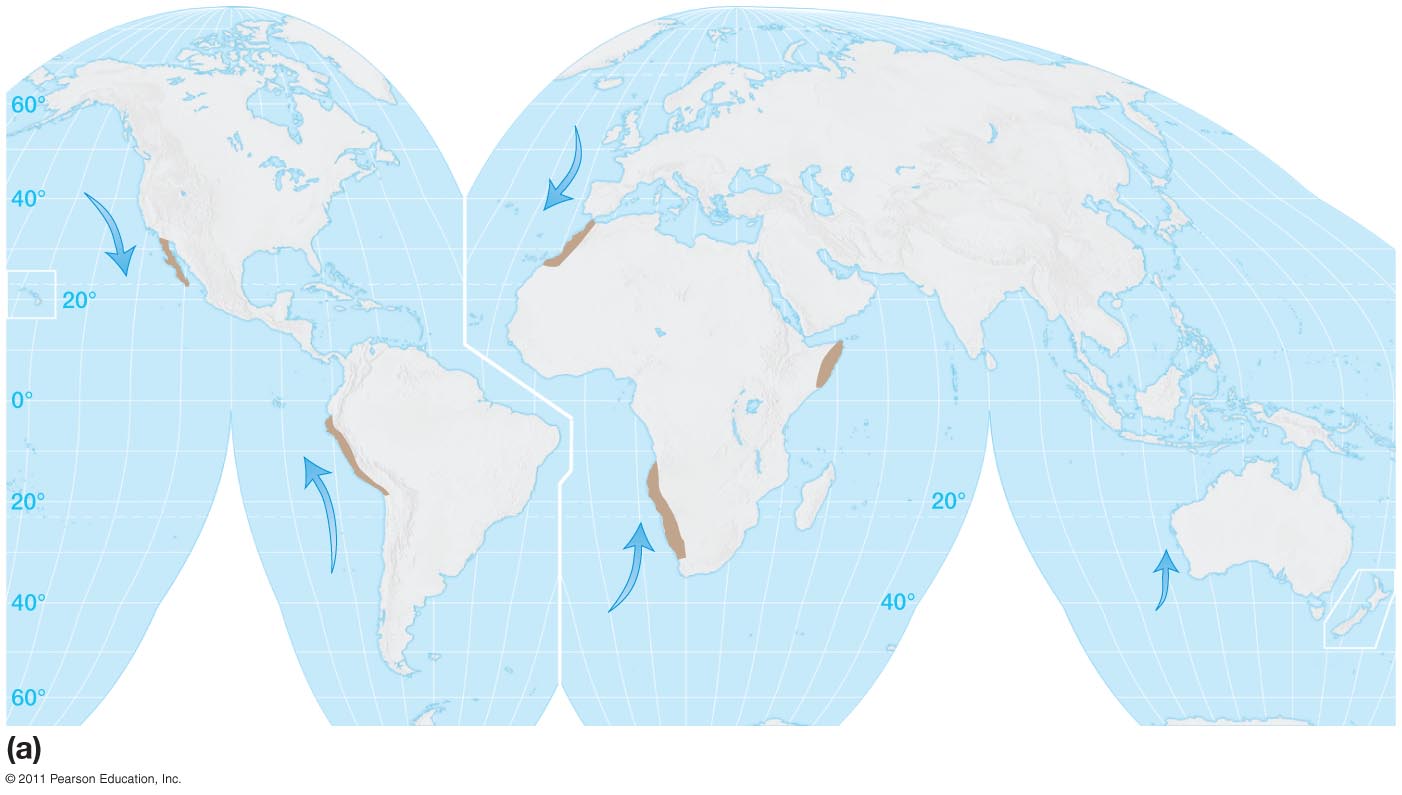 Proximity to cold ocean currents intensifies aridity, but can also produce important coastal fog belts.
[Speaker Notes: Figure 8-16a]
Wadi Halfa, Sudan (4):  Tropical Dry
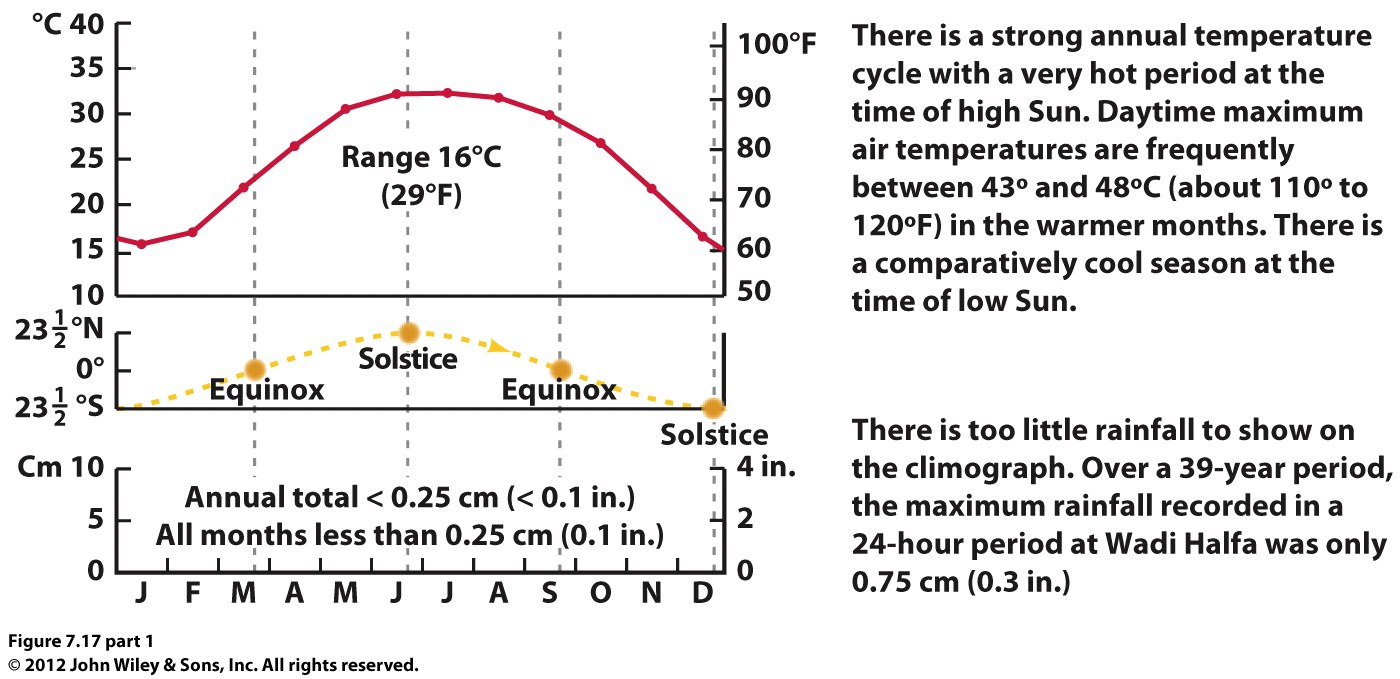 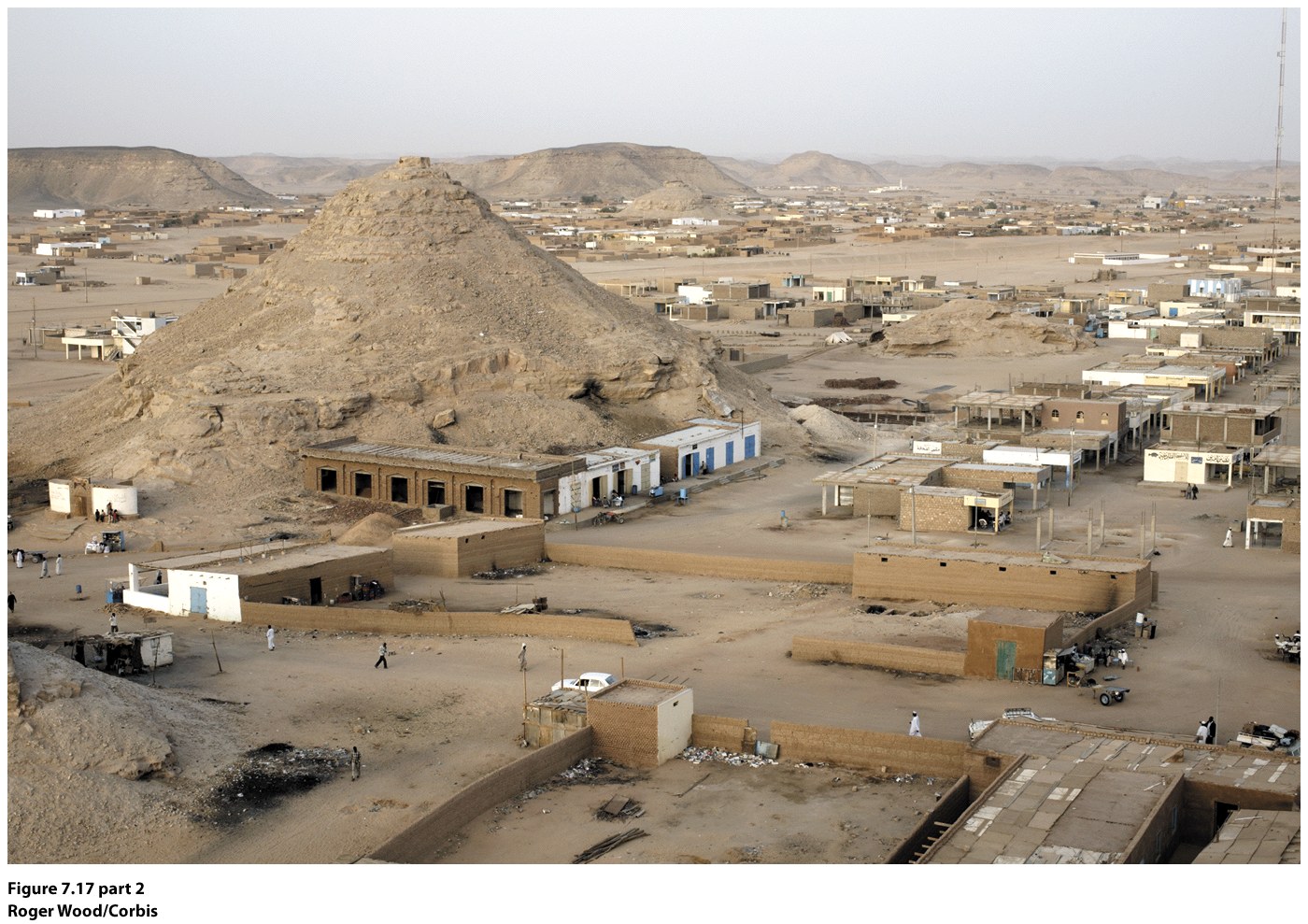 Walvis Bay, Namibia (4):  Tropical dry on a coast
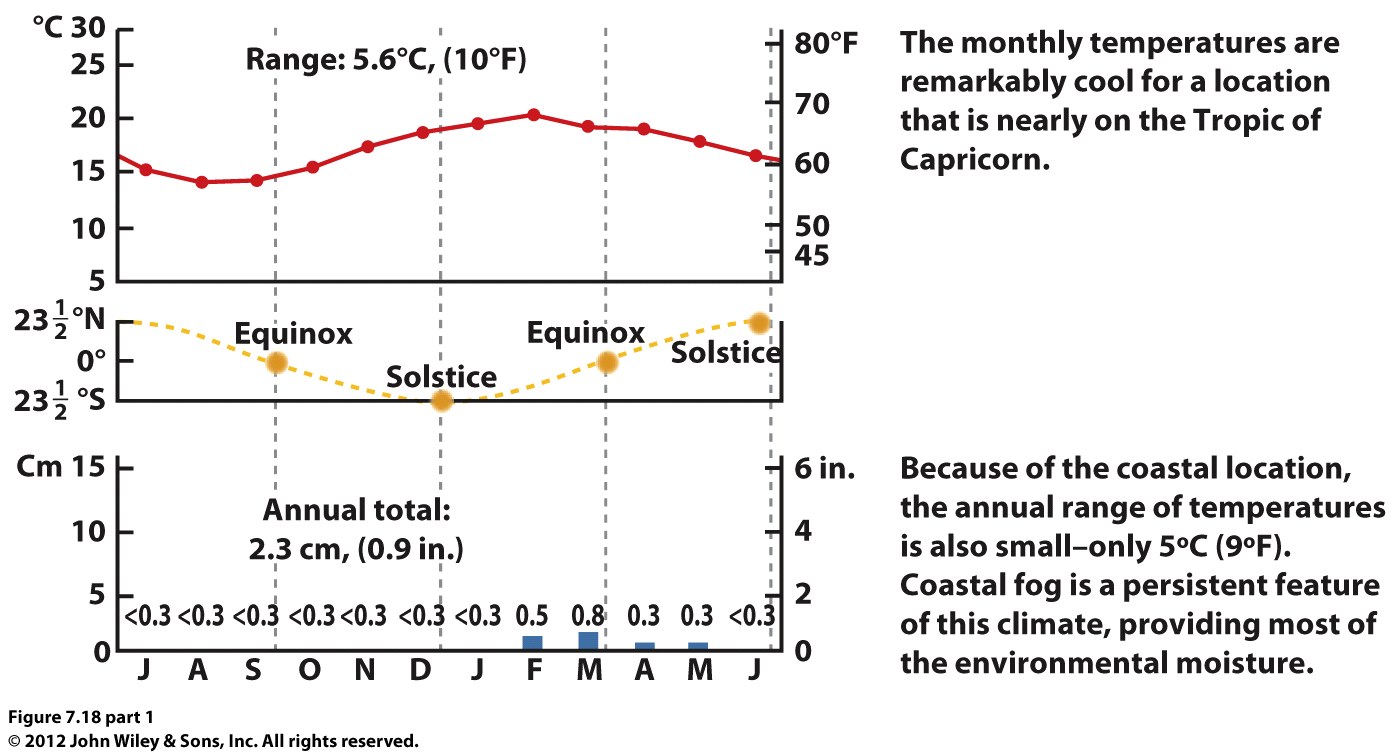 Midlatitude Climates
Five midlatitude climates:
5. Dry Subtropical		
6. Moist Subtropical
7. Mediterranean
8. Marine West-coast
9. Dry midlatitude
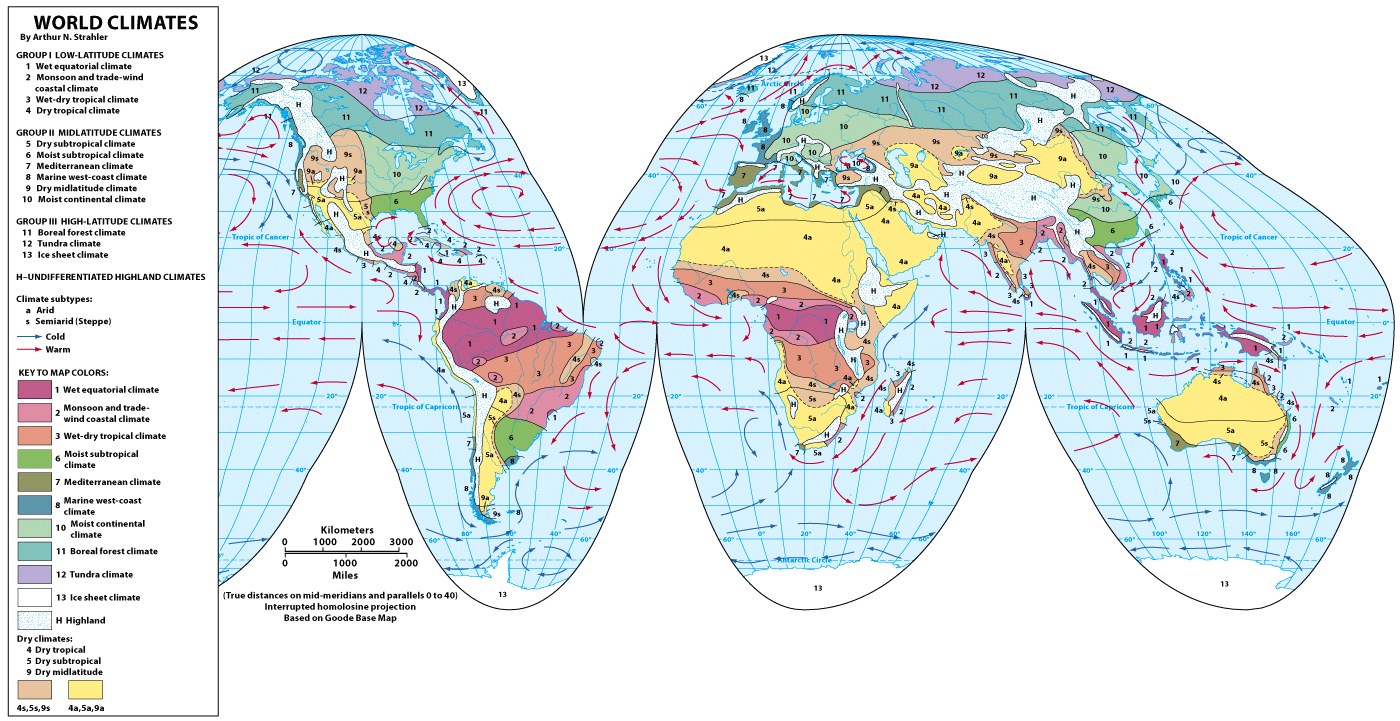 © A. N. Strahler
Visualizing Physical GeographyCopyright © 2012 John Wiley & Sons, Inc.
Midlatitude Climates—mild winters, varying precipitation.
5, 6, 7, 8, 9
Any pattern to where these climates are located?
Why do these climates extend into the upper latitudes on west coasts (northern hemisphere) but not on east coasts?
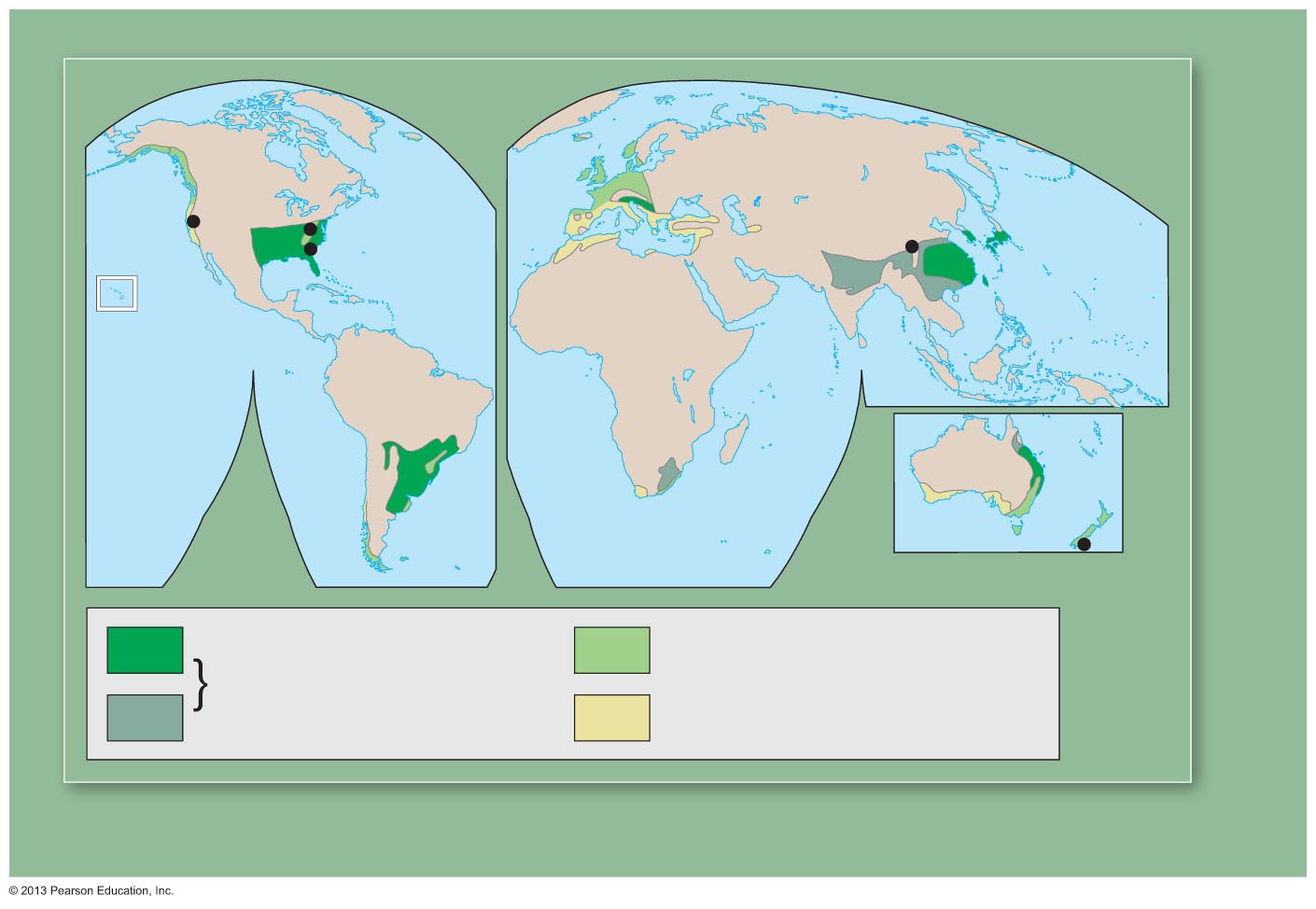 San Francisco, CA
Columbia,
South Carolina
Chengdu, China
[Speaker Notes: UNNUMBERED FIGURE 3 Pg.224_U]
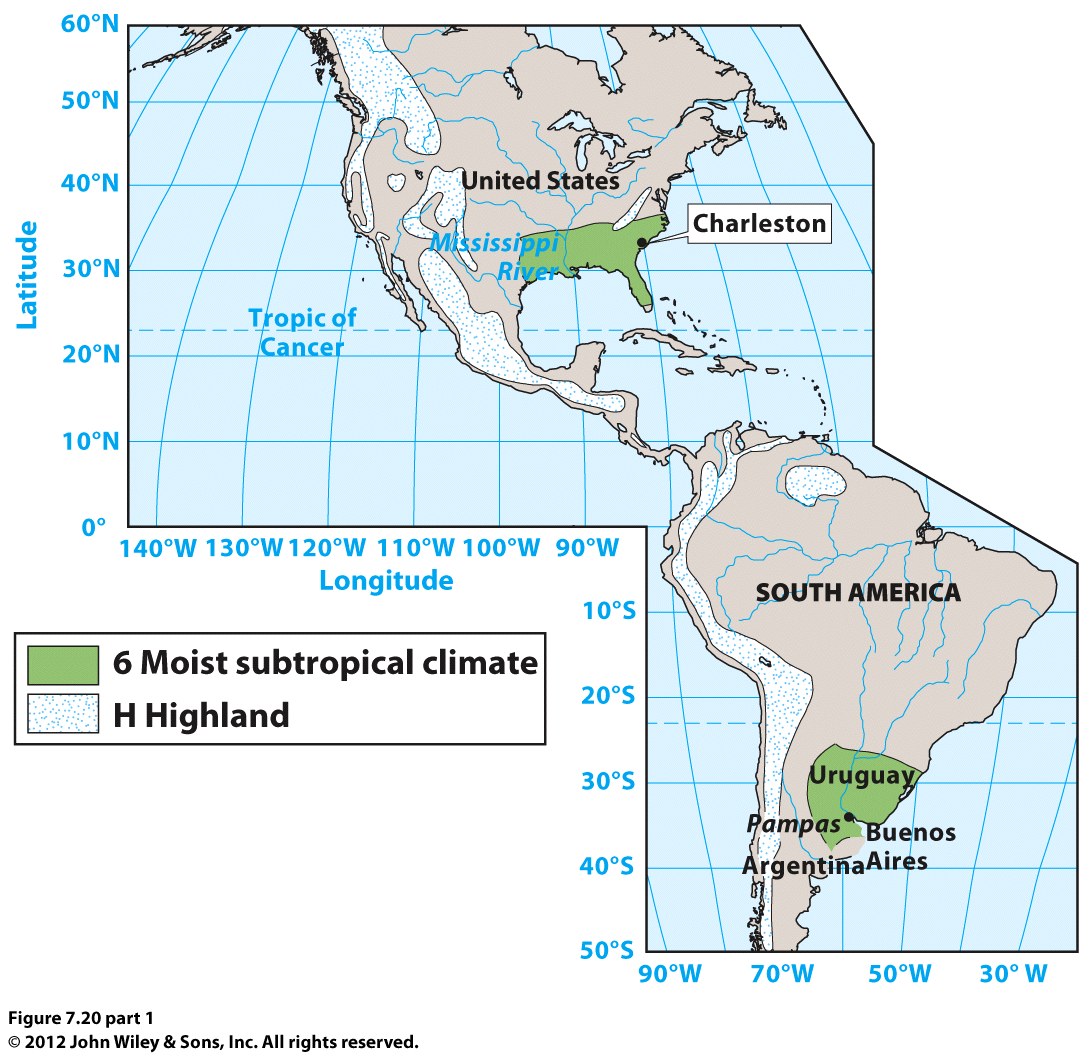 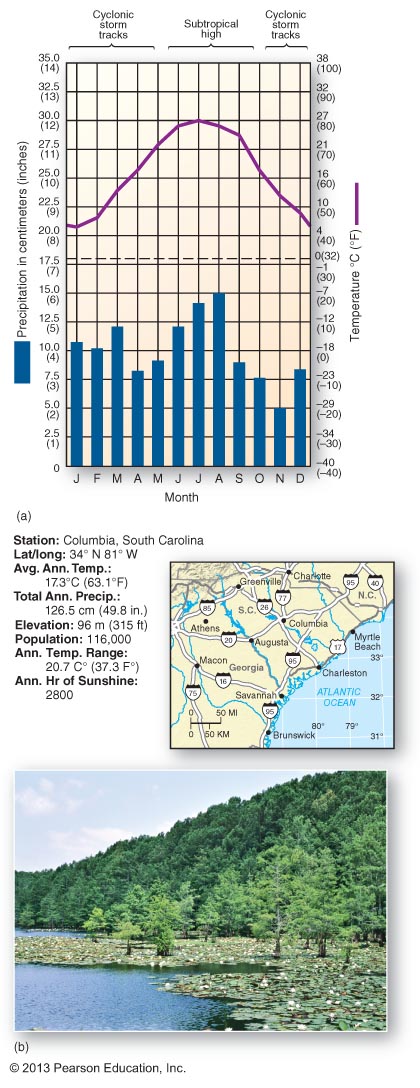 6:  Moist subtropical
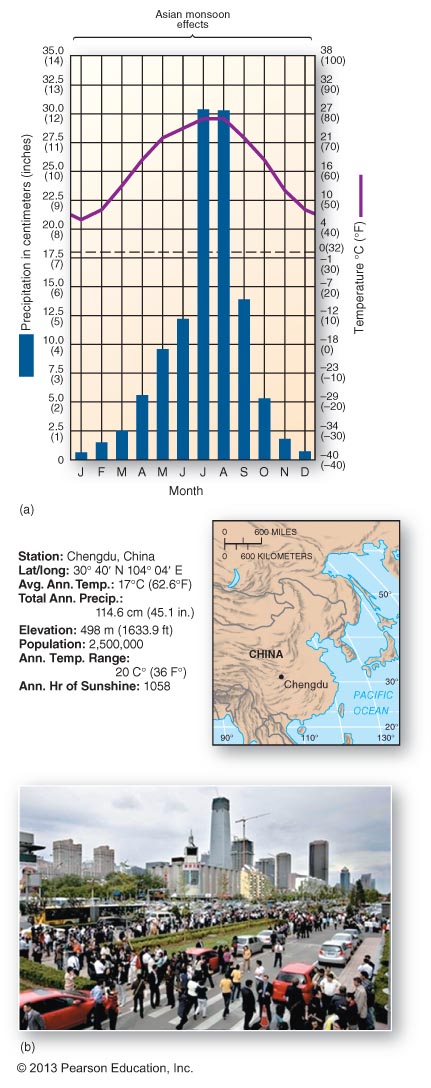 [Speaker Notes: Figure 7.6]
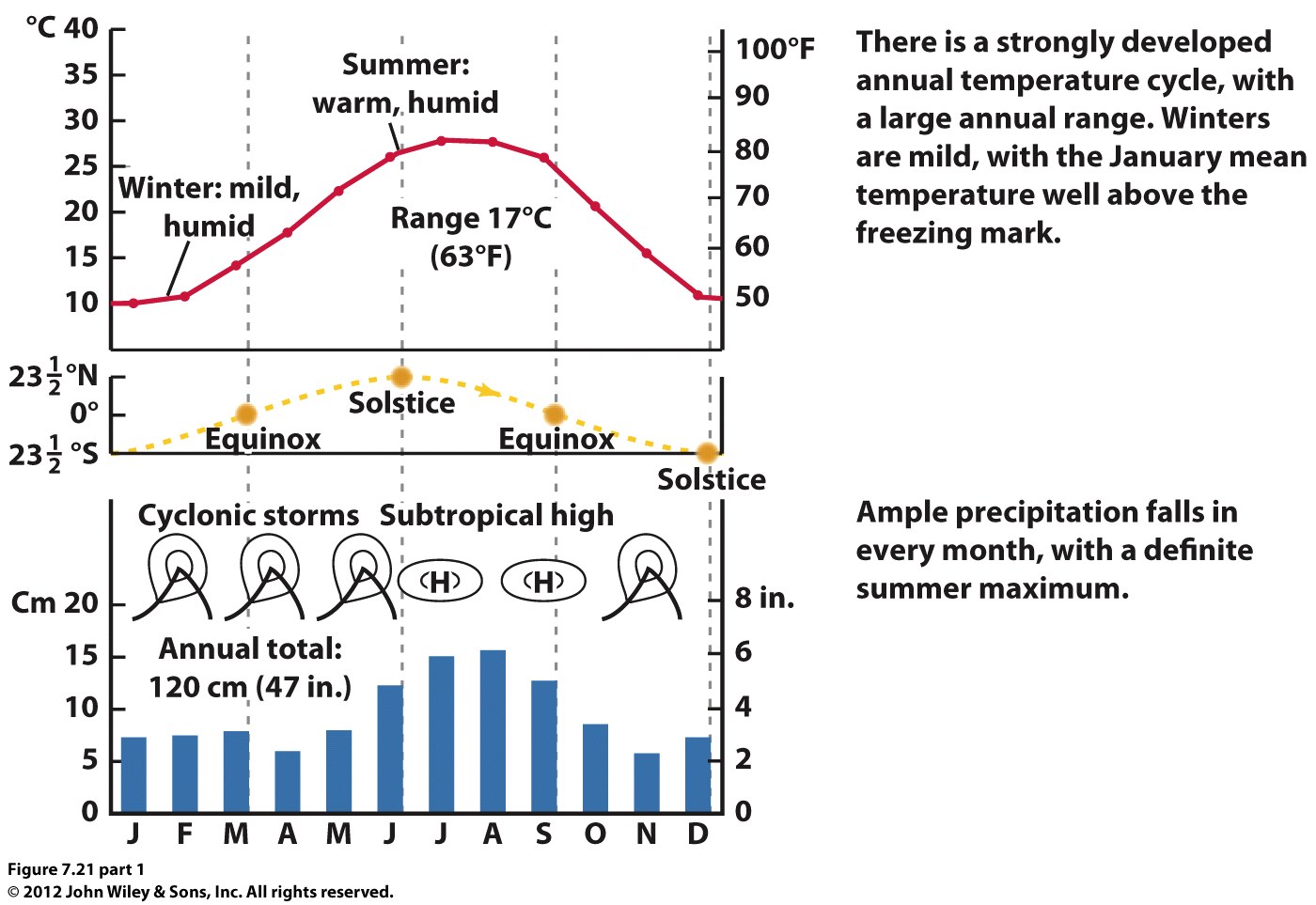 Charleston, South Carolina
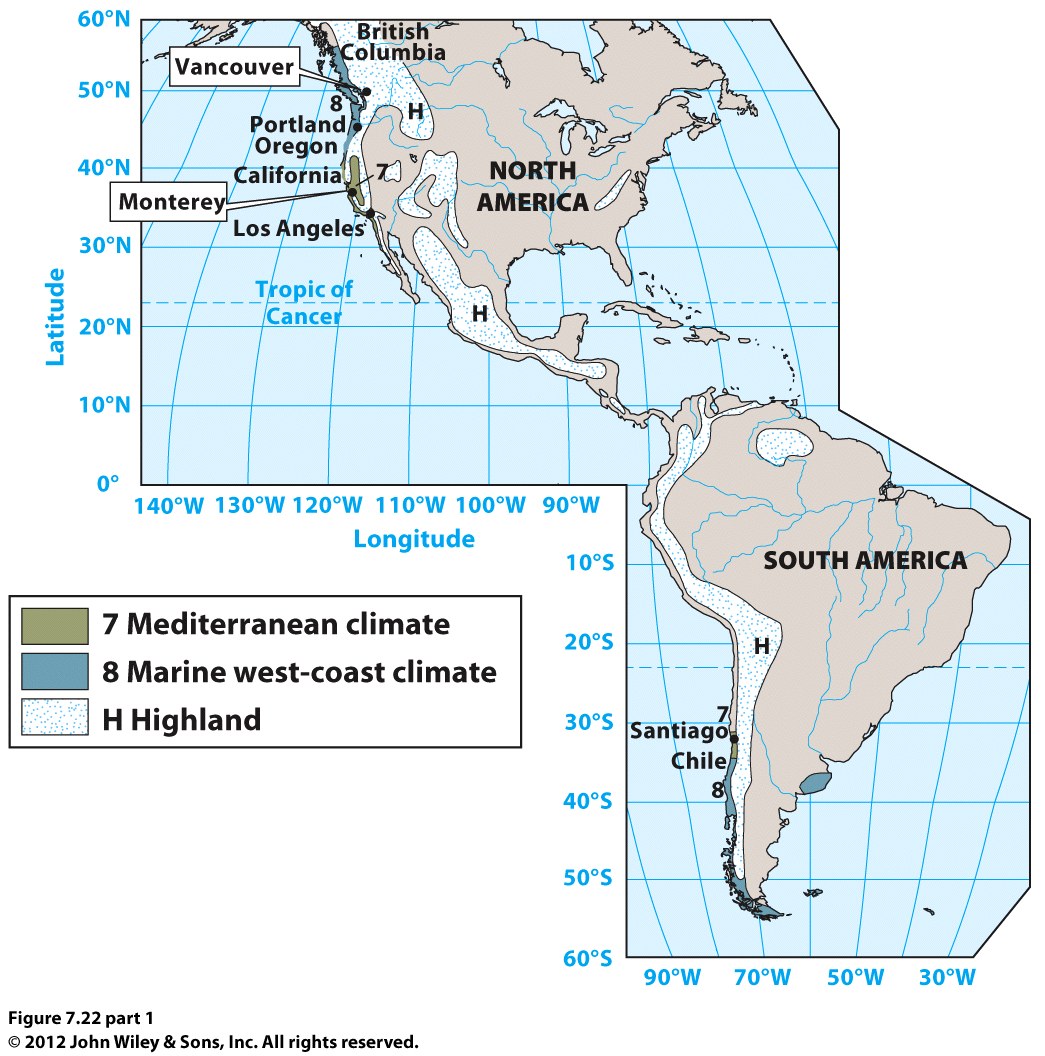 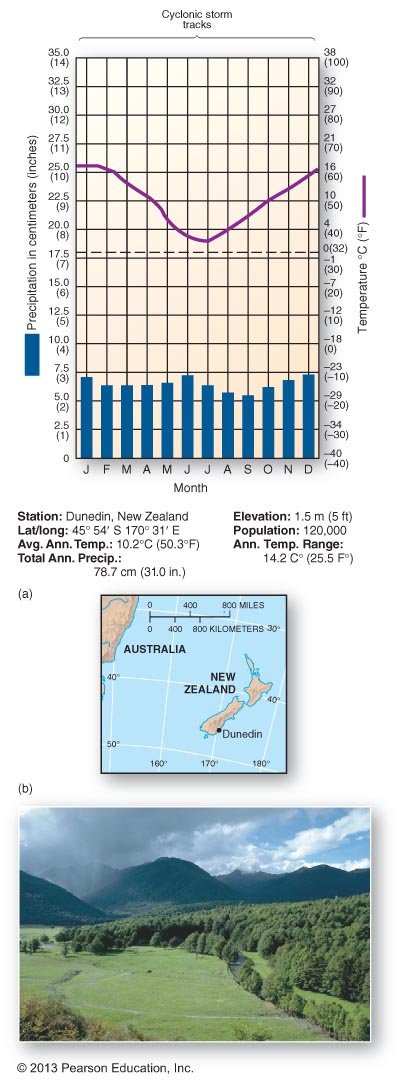 8:  Marine West Coast
Rain all year, cool
Wettest climate in the mid-latitudes
[Speaker Notes: Figure 7.8]
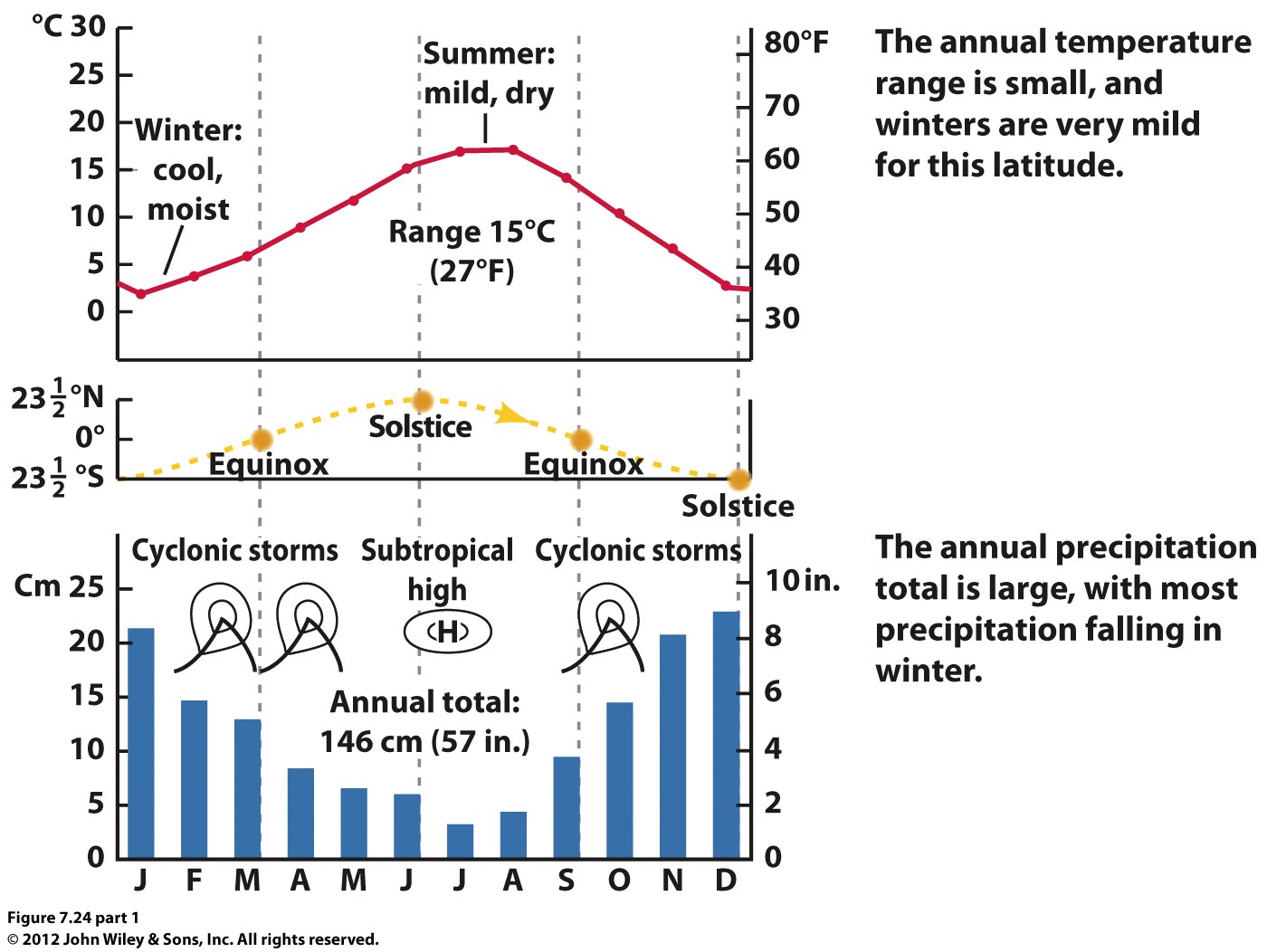 Vancouver, British Columbia
7:  Mediterranean
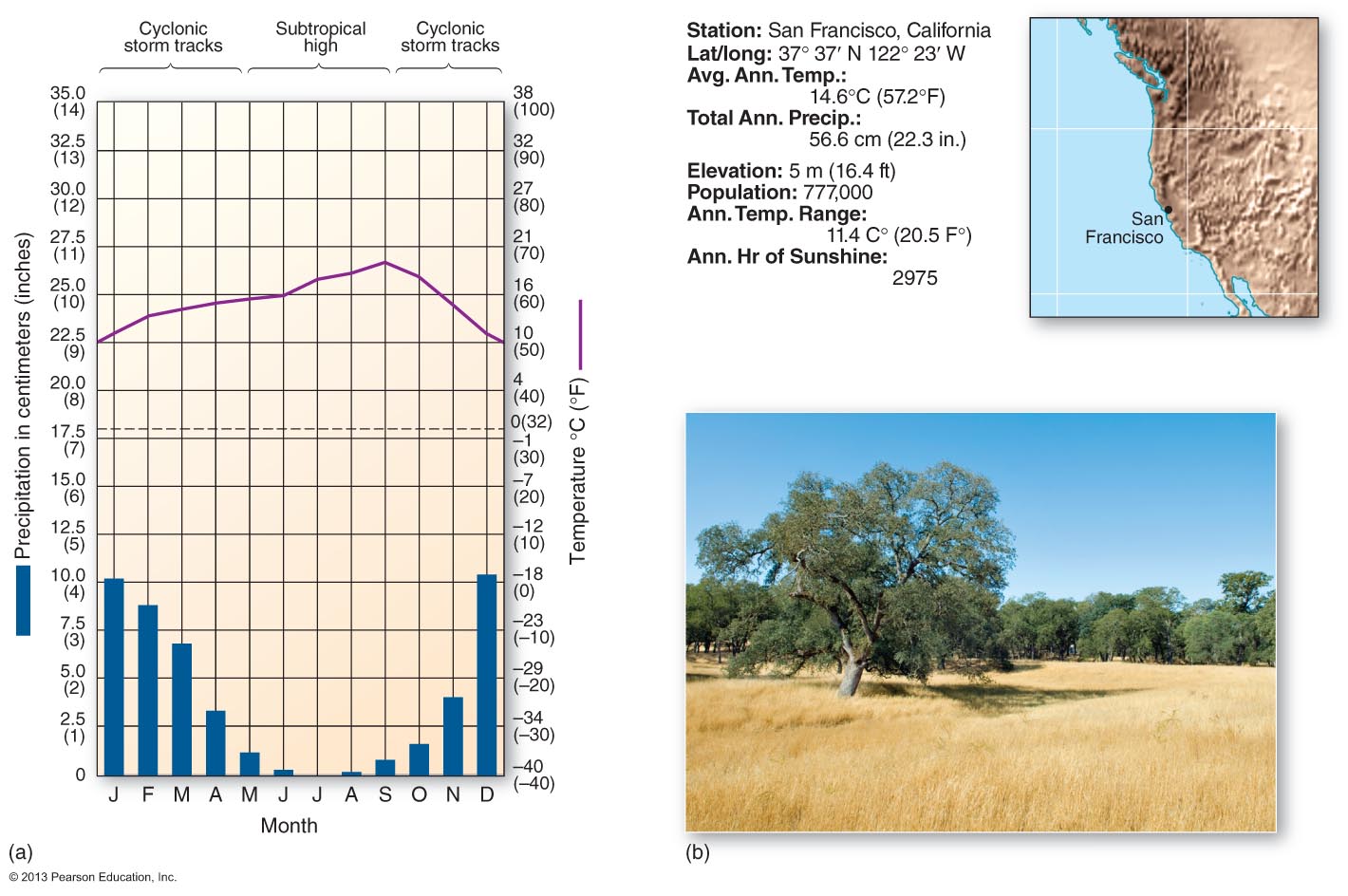 [Speaker Notes: Figure 7.10]
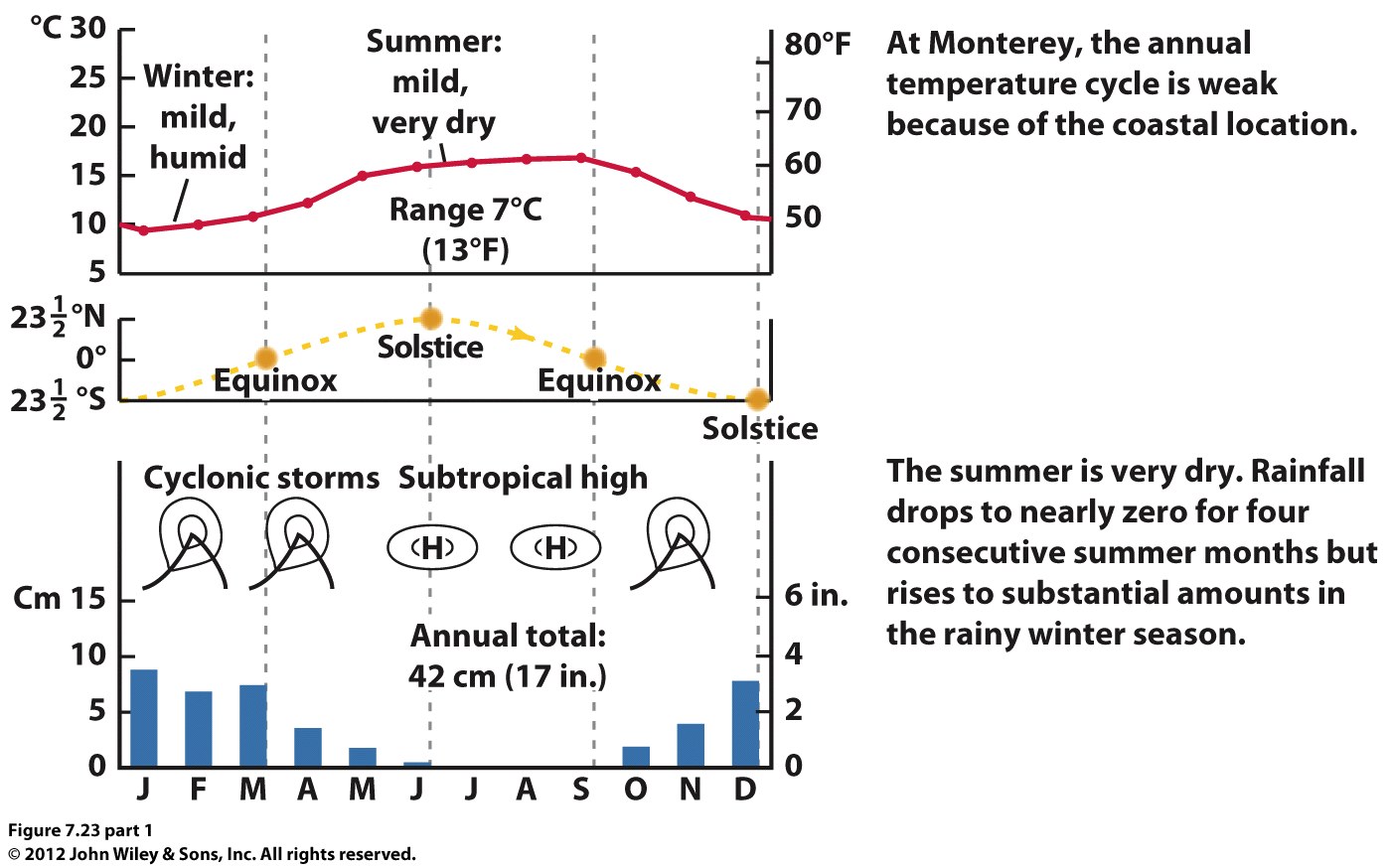 Monterey, California
Dry climates in the midlatitudes
Dry subtropical (5) & Dry midlatitude (9)
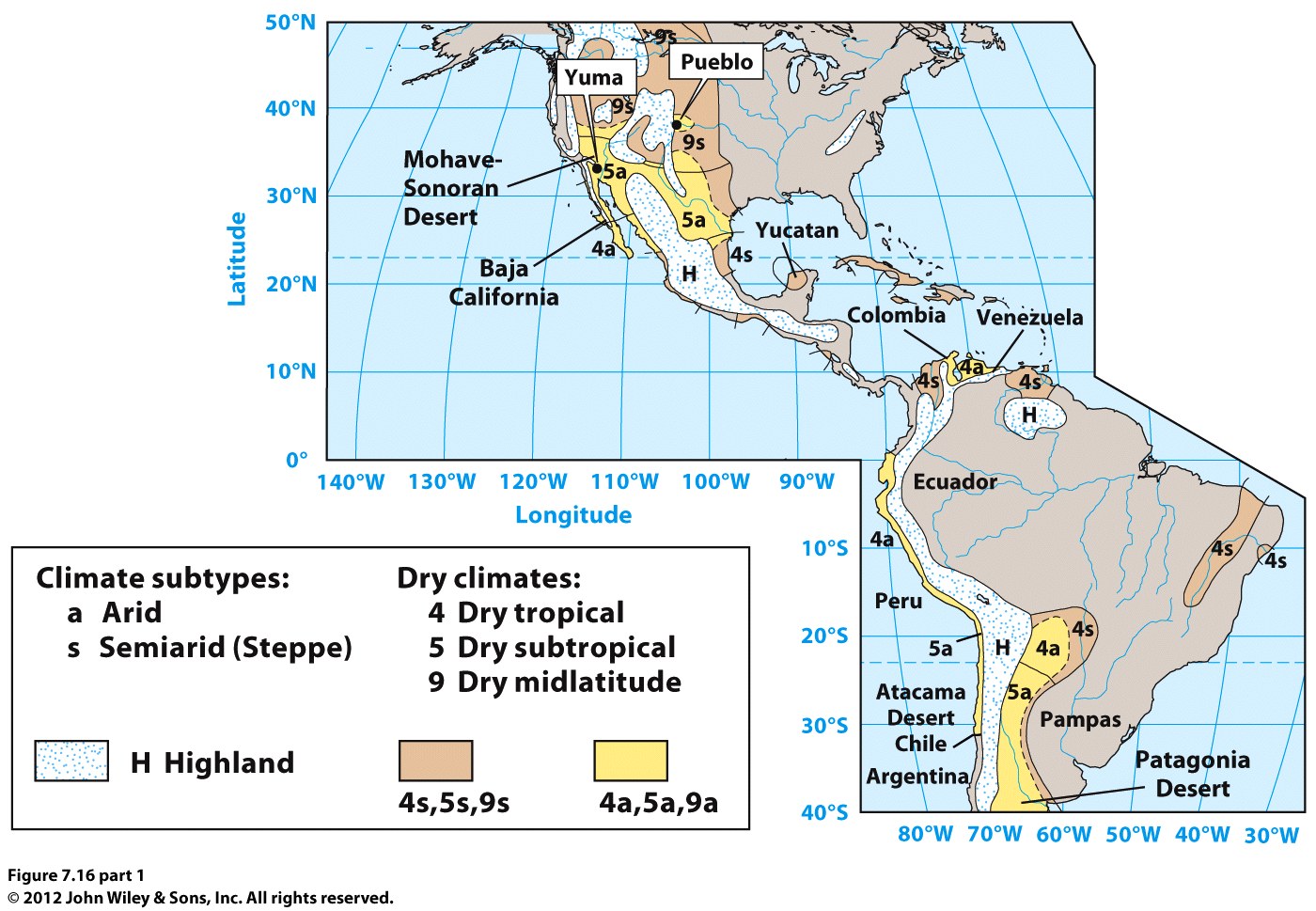 Dry Subtropical (5):  Yuma, Arizona
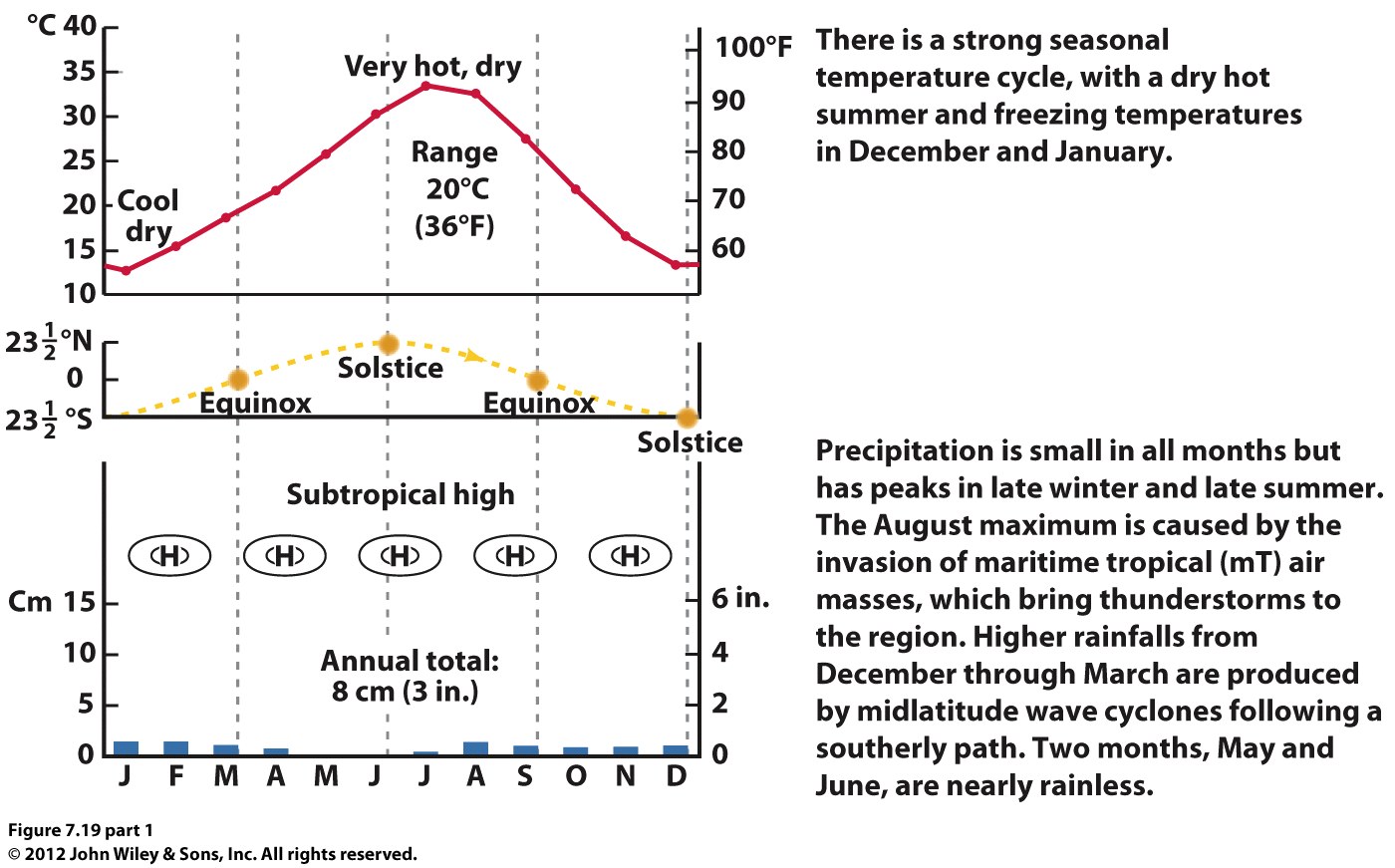 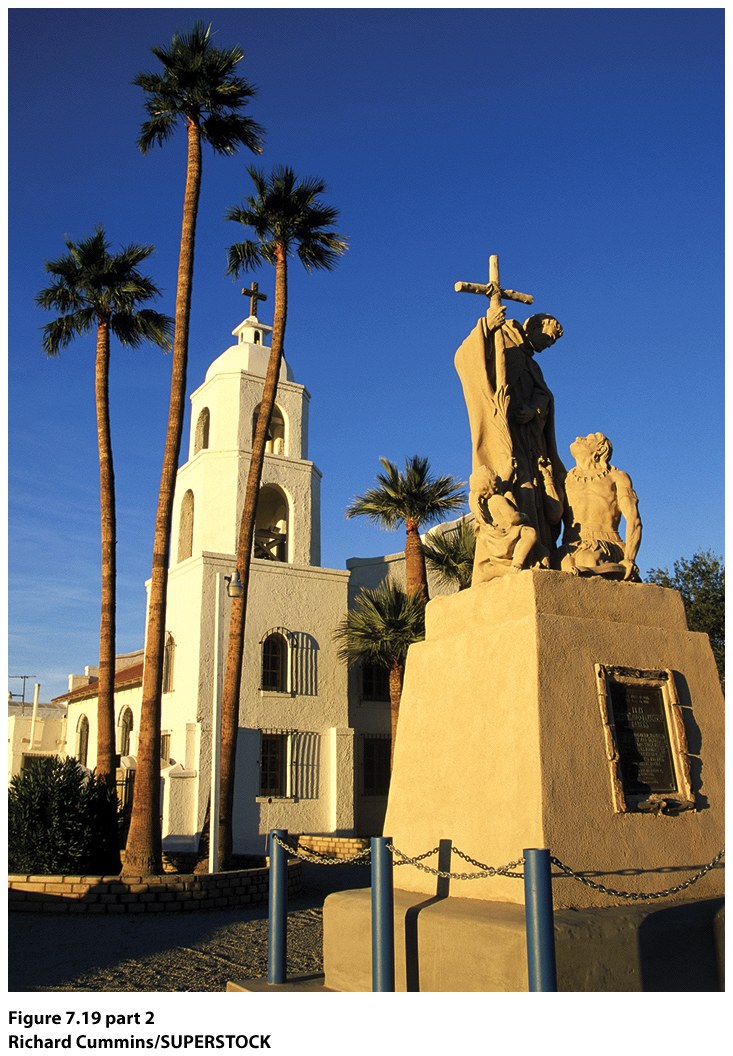 Dry Midlatitude (9):  Pueblo, Colorado
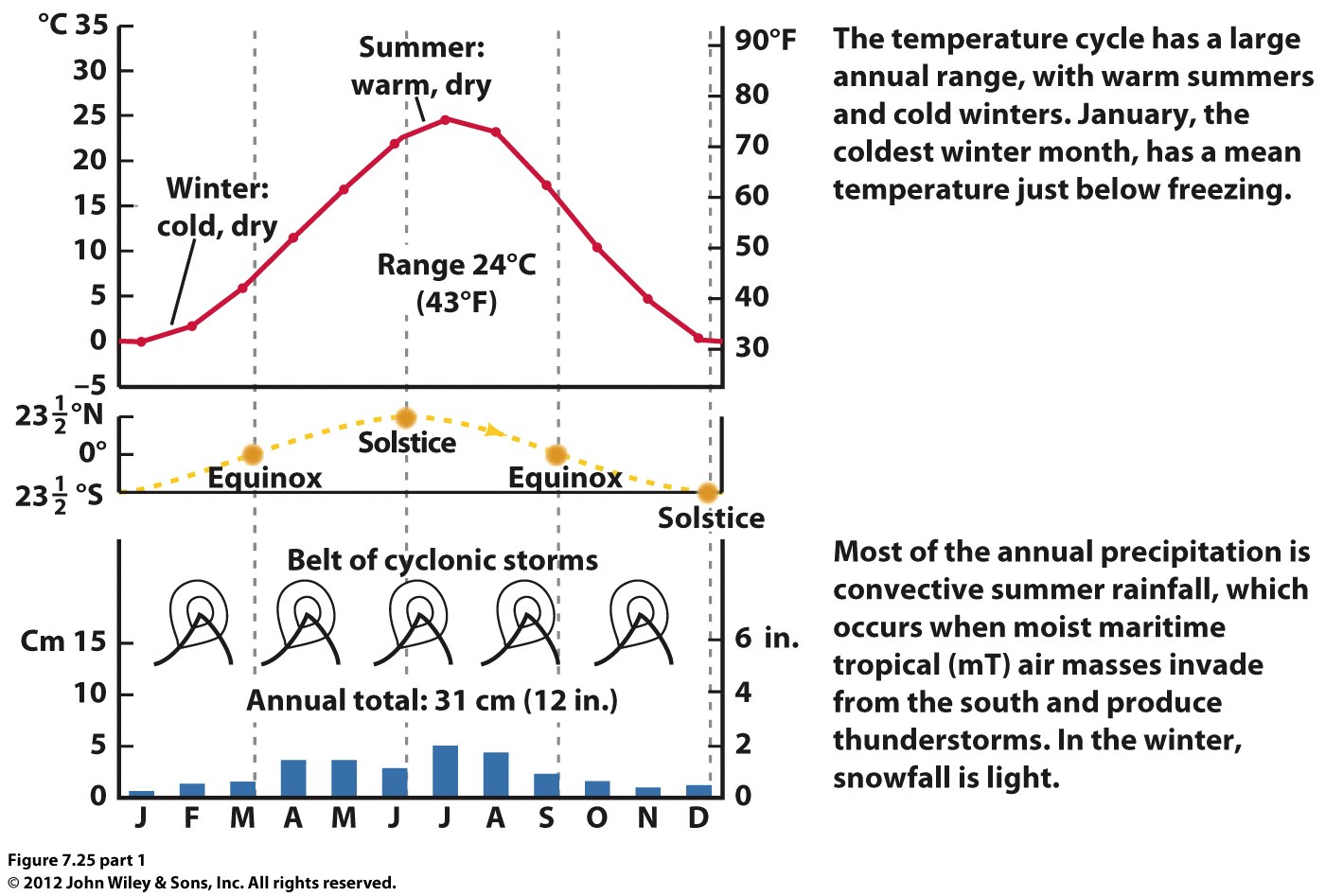 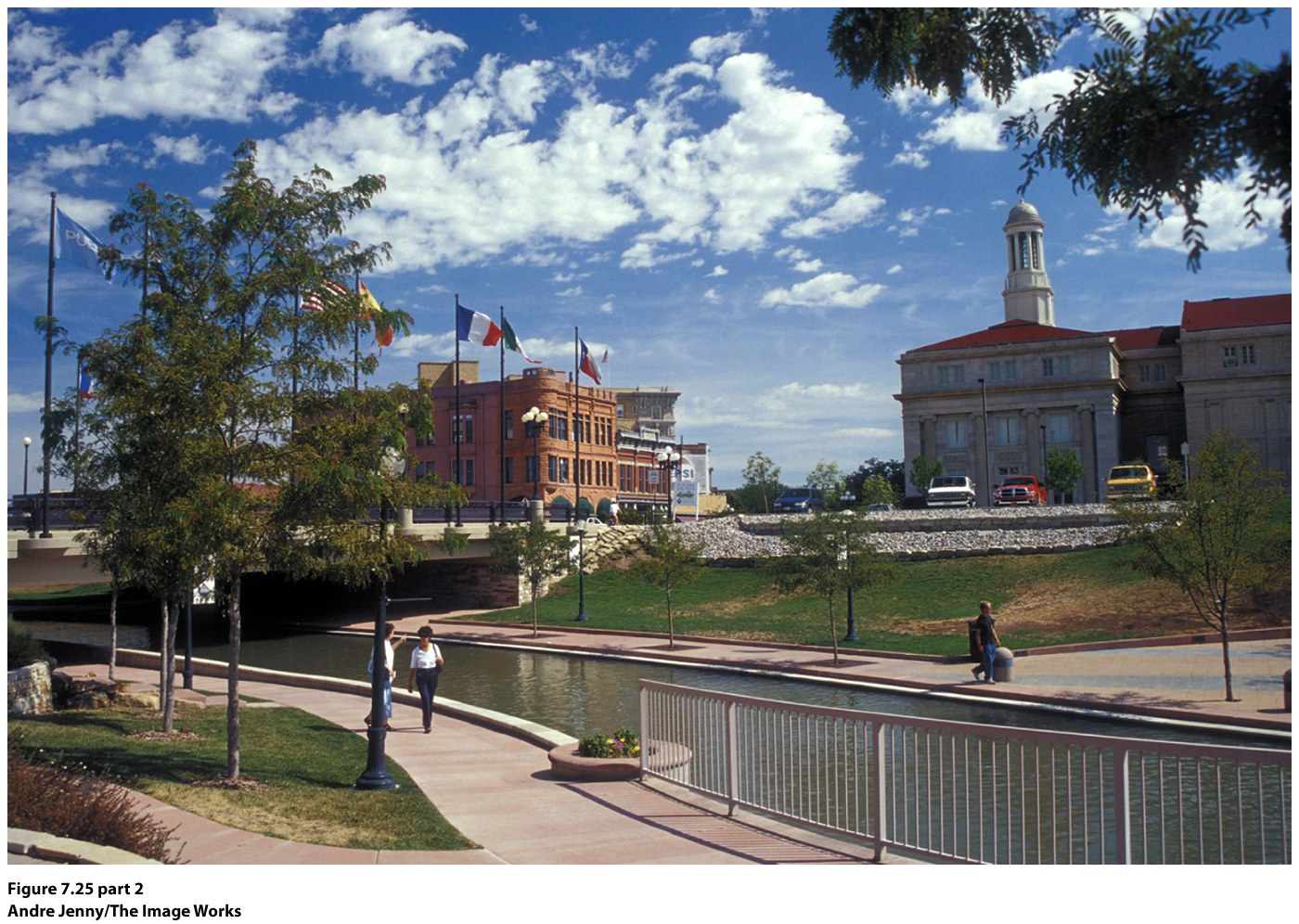 High latitude  and severe winter climates (10, 11, 12 & 13):  all have very cold winters, varying precipitation.
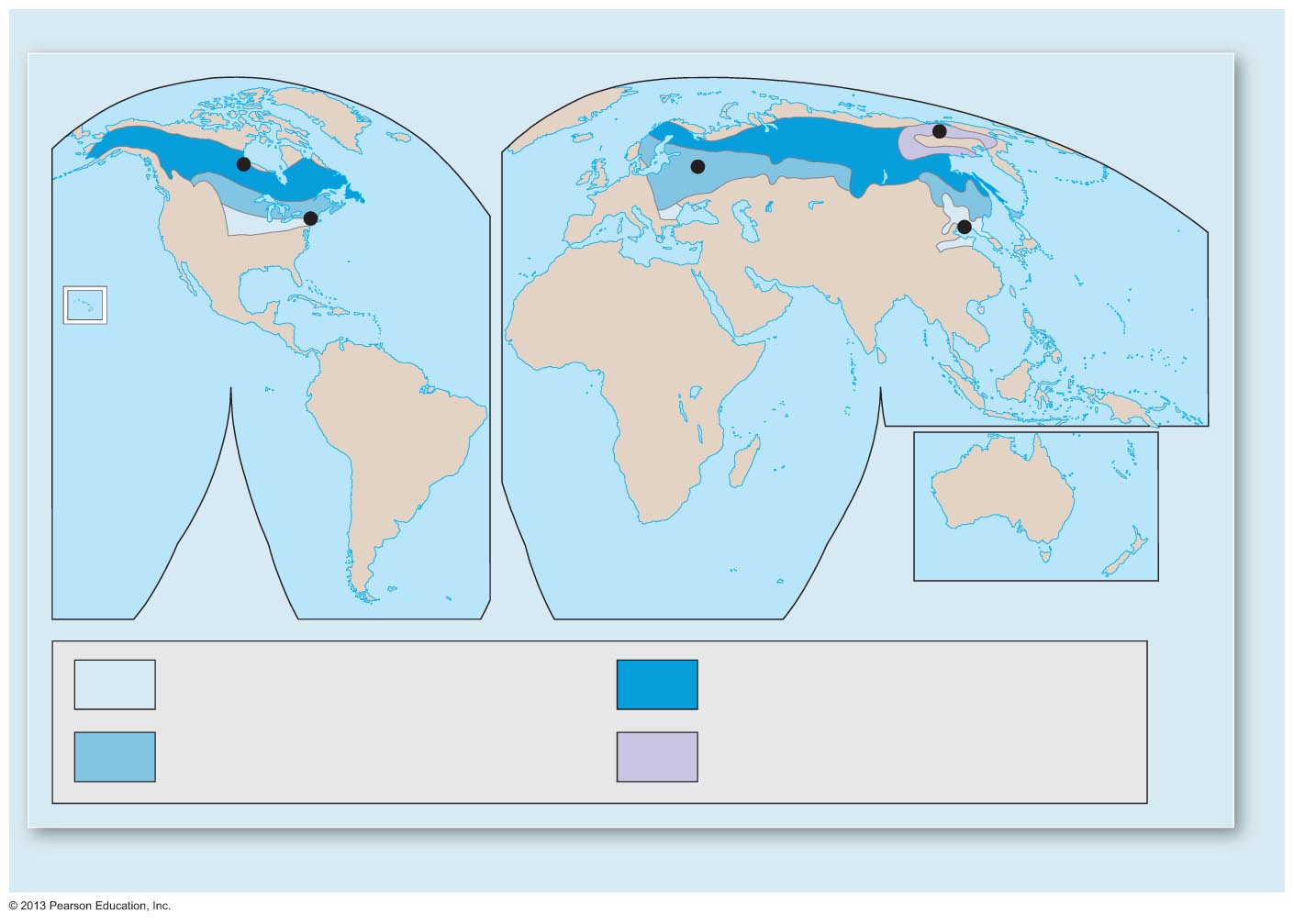 Verkhoyansk, Russia
Churchill, Manitoba
Moscow, Russia
New York, NY
Moist Continental (10):  Madison, Wisconsin
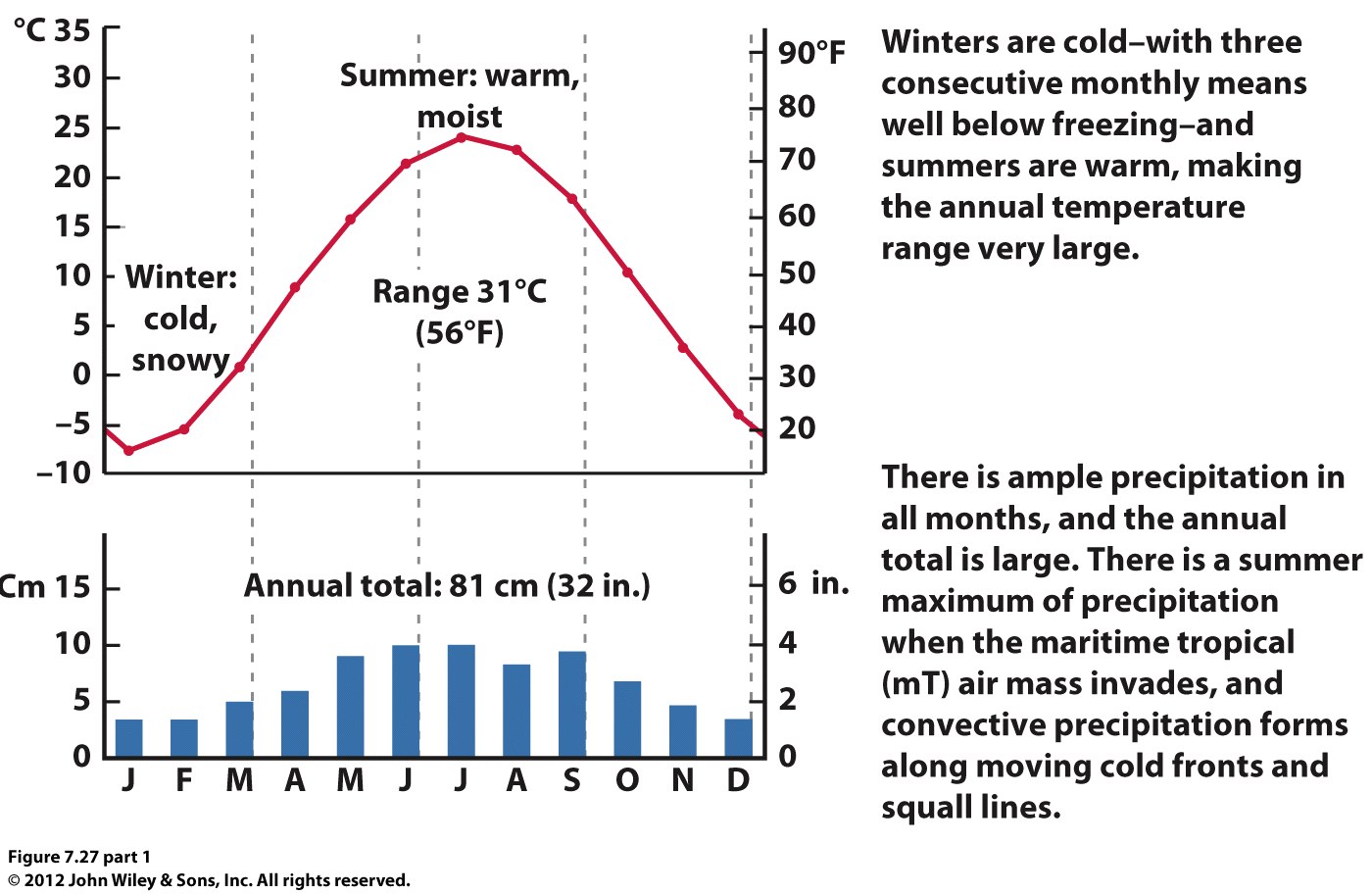 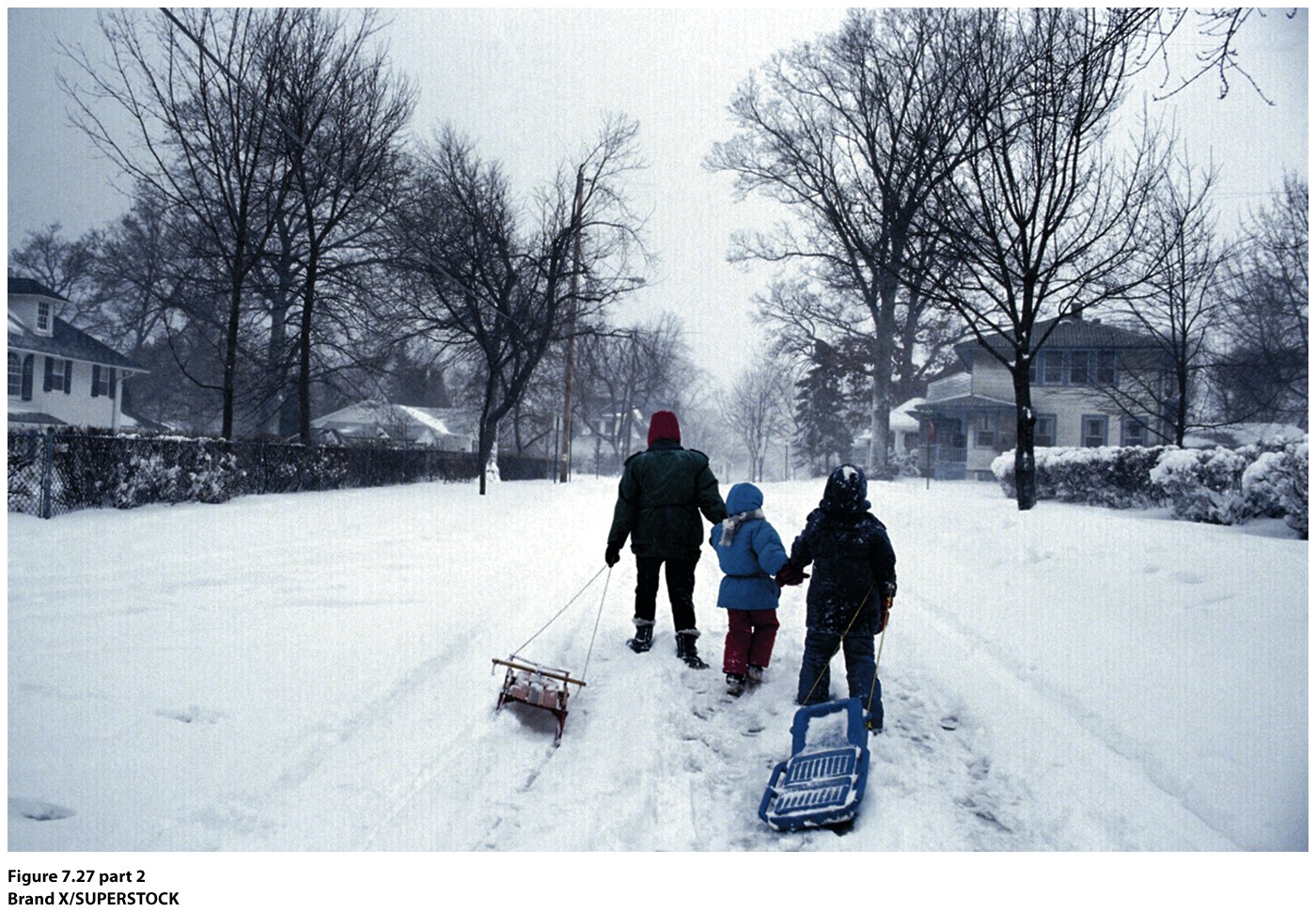 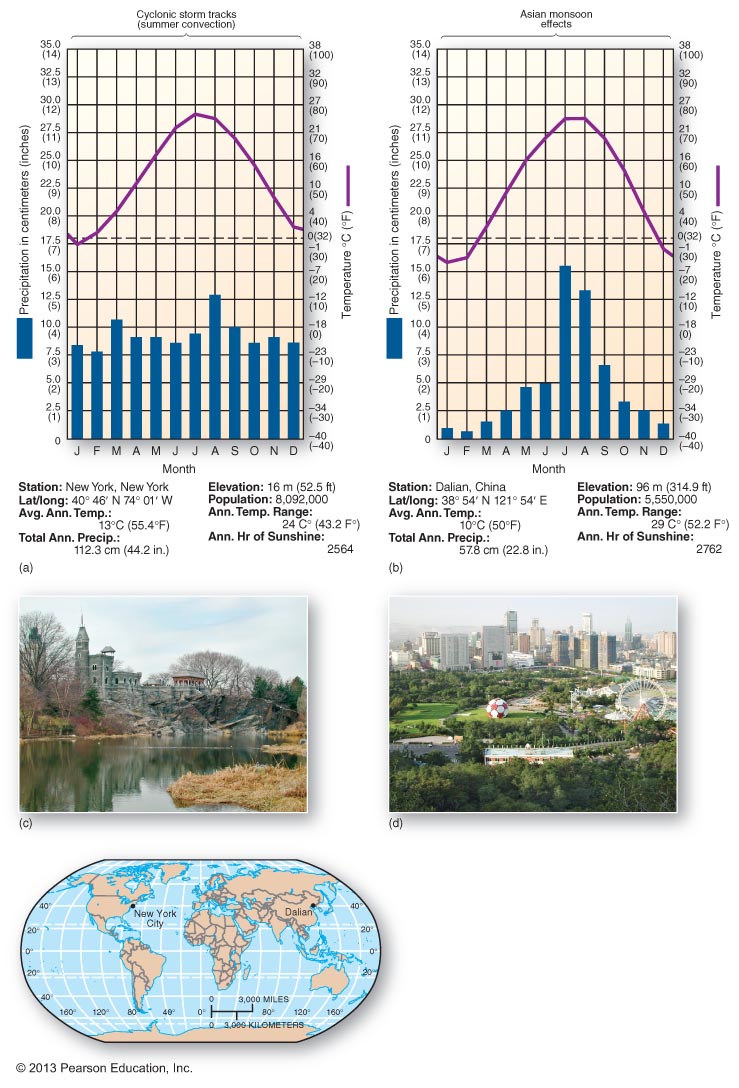 New York, NY, (10)
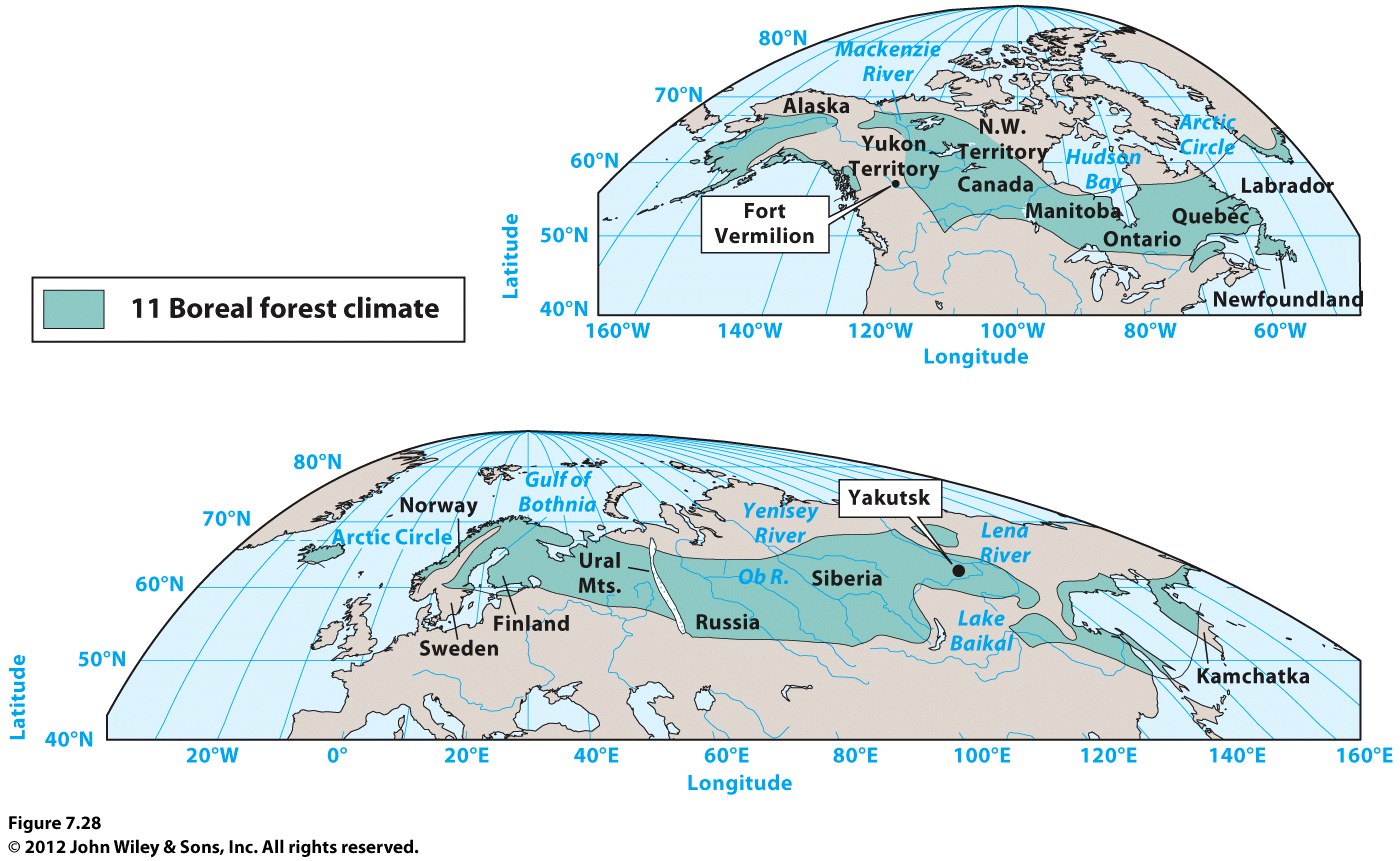 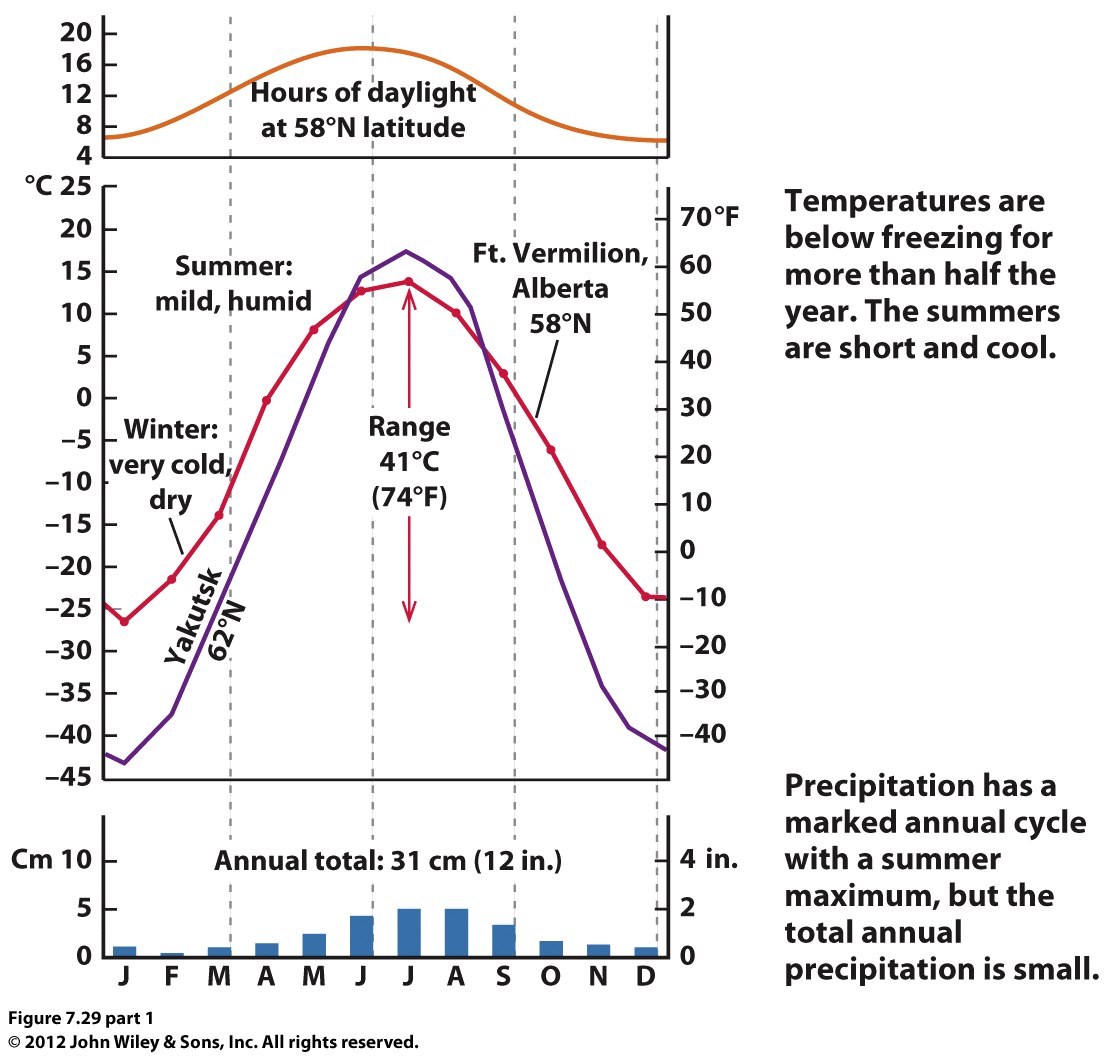 Fort Vermillion,
Alberta, Canada 
(11)
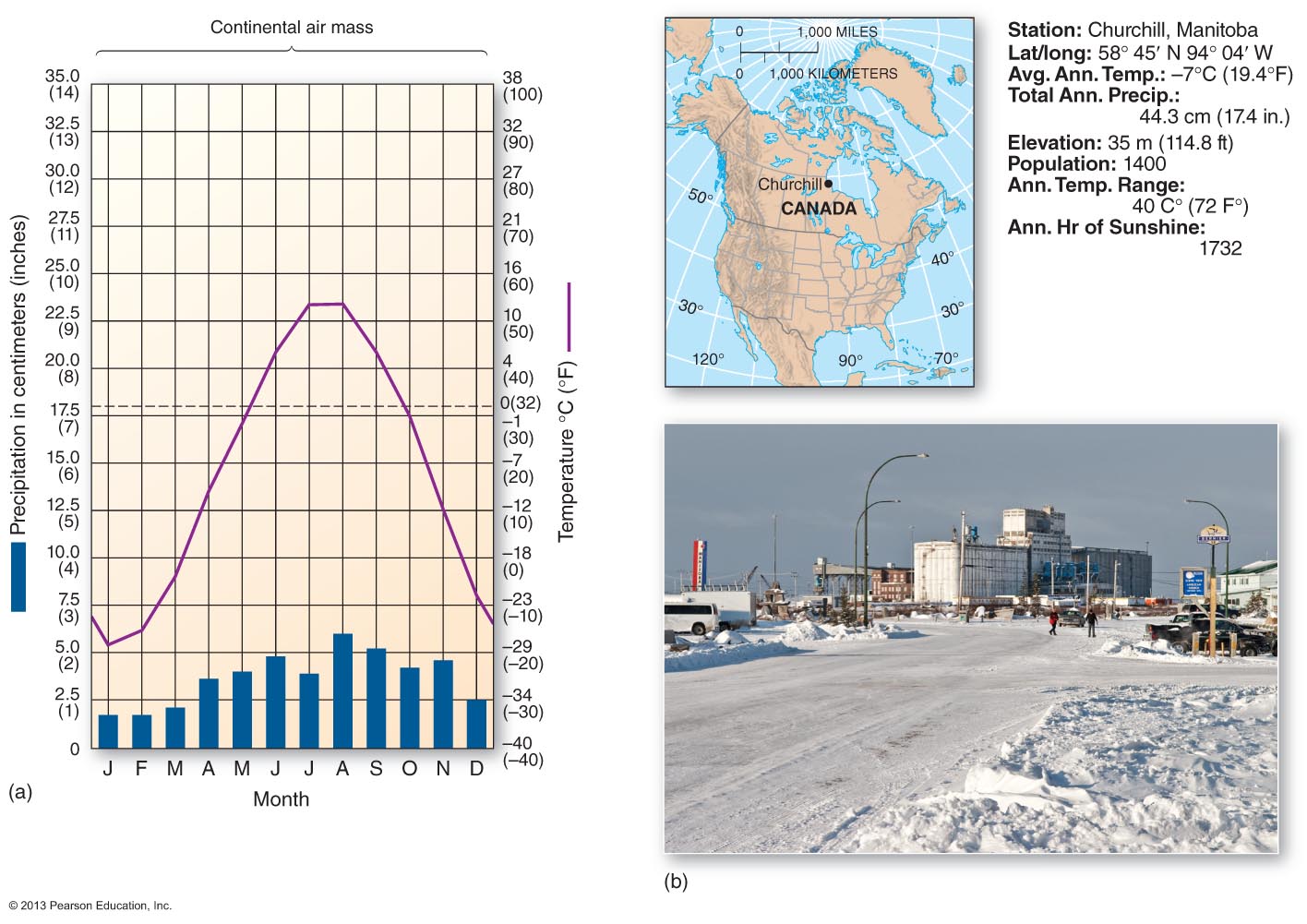 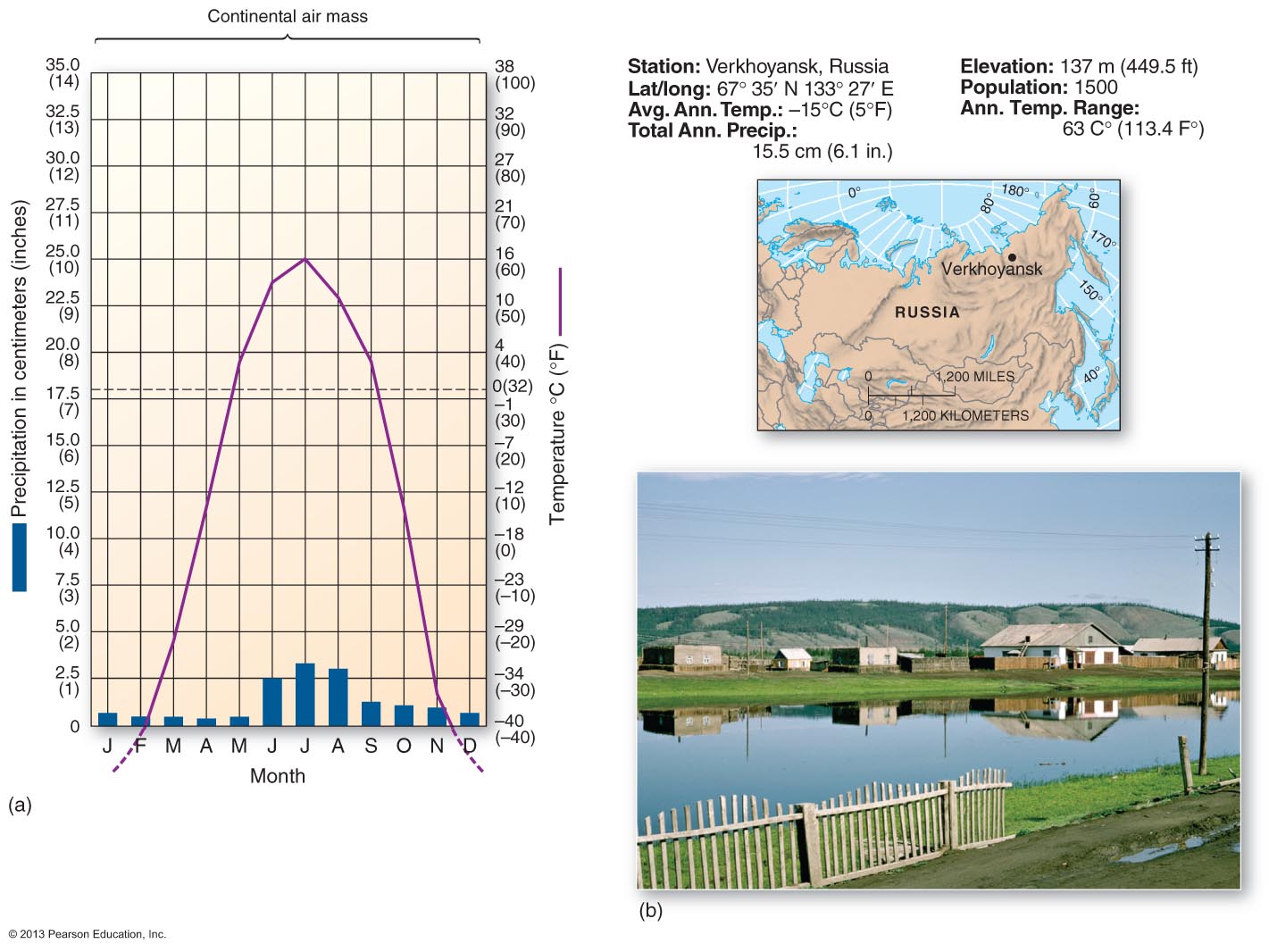 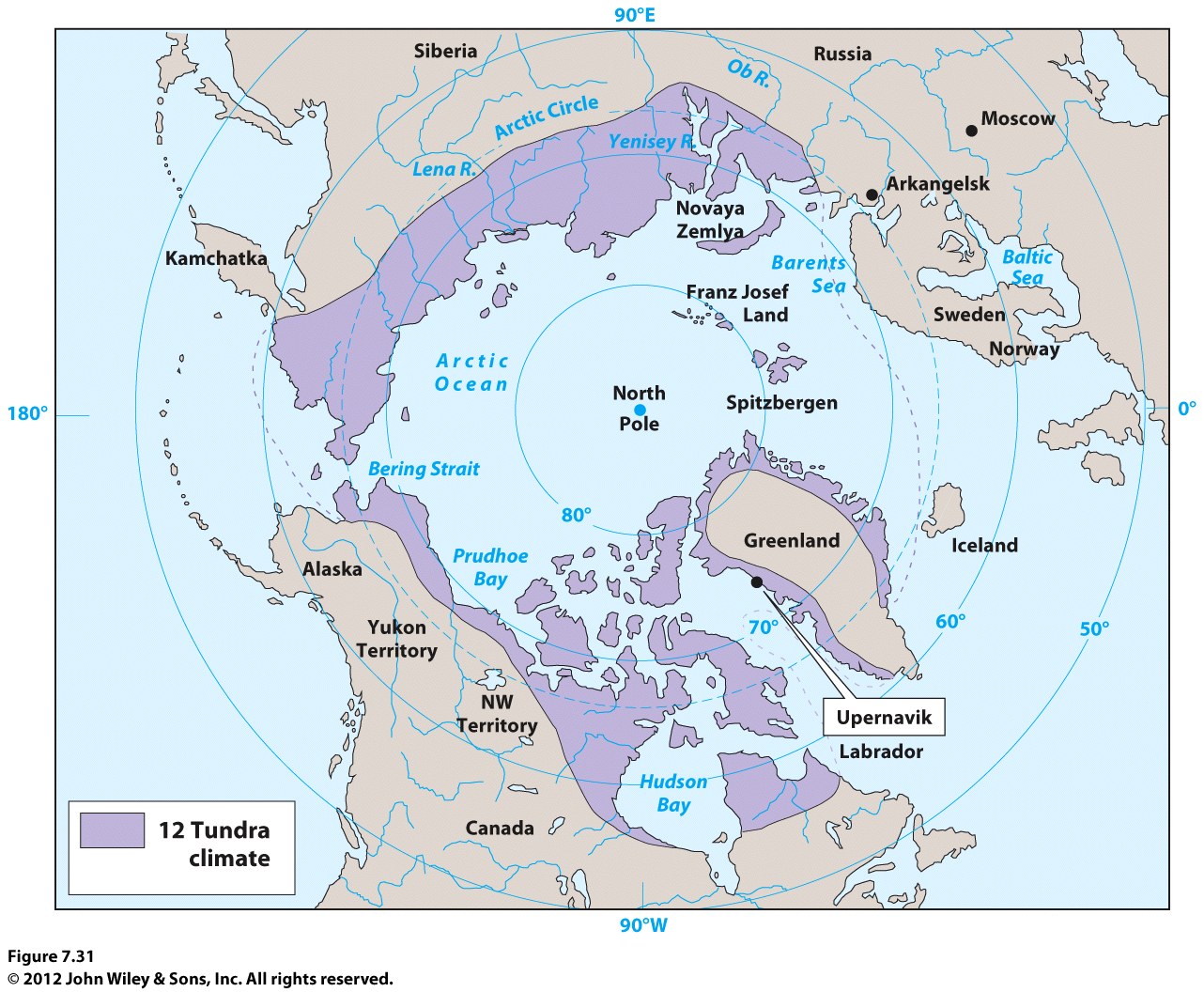 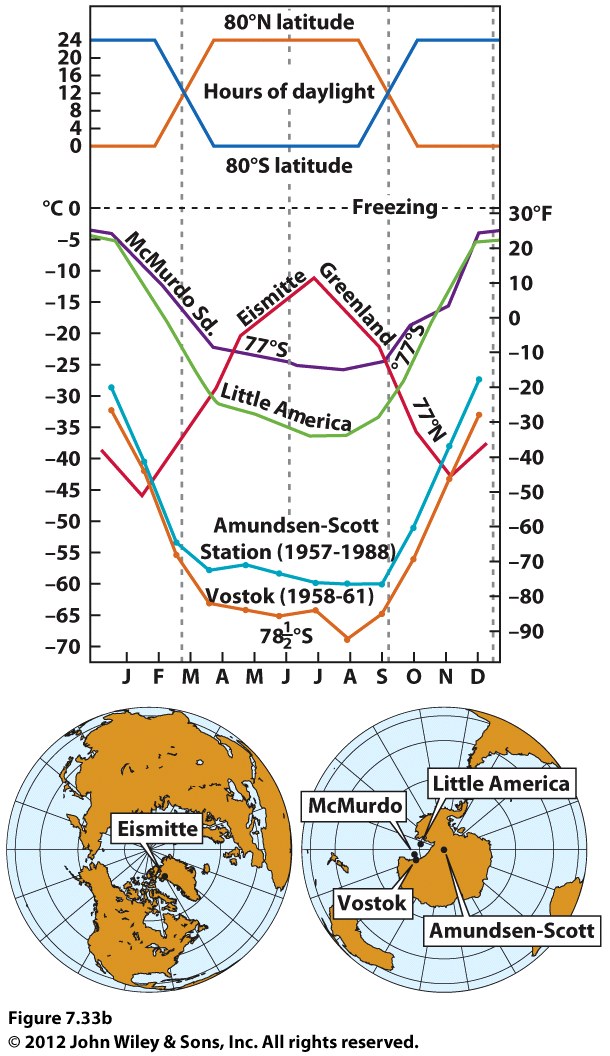 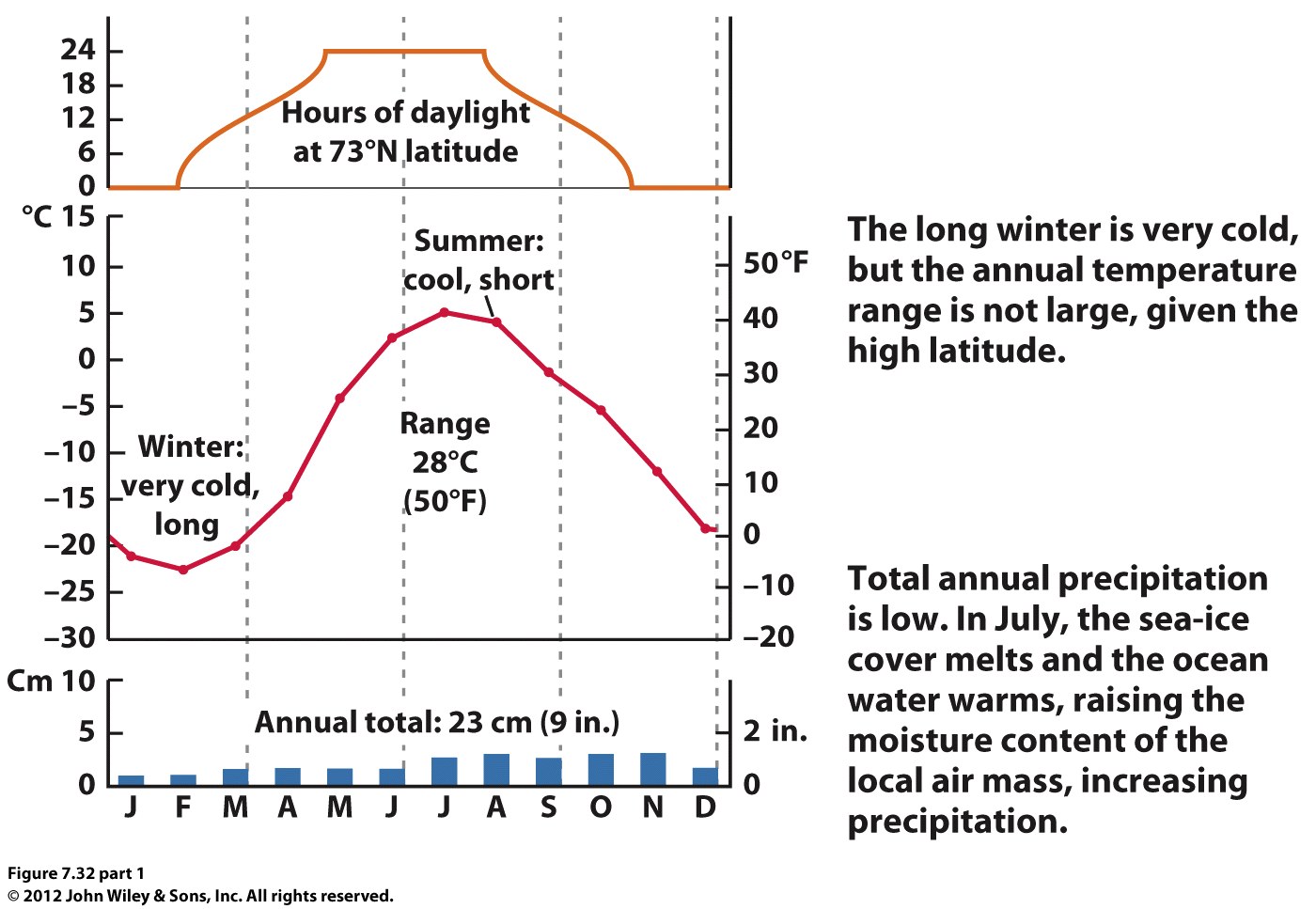 Upernavik, Iceland (12)
Eismitte, Greenland (13)
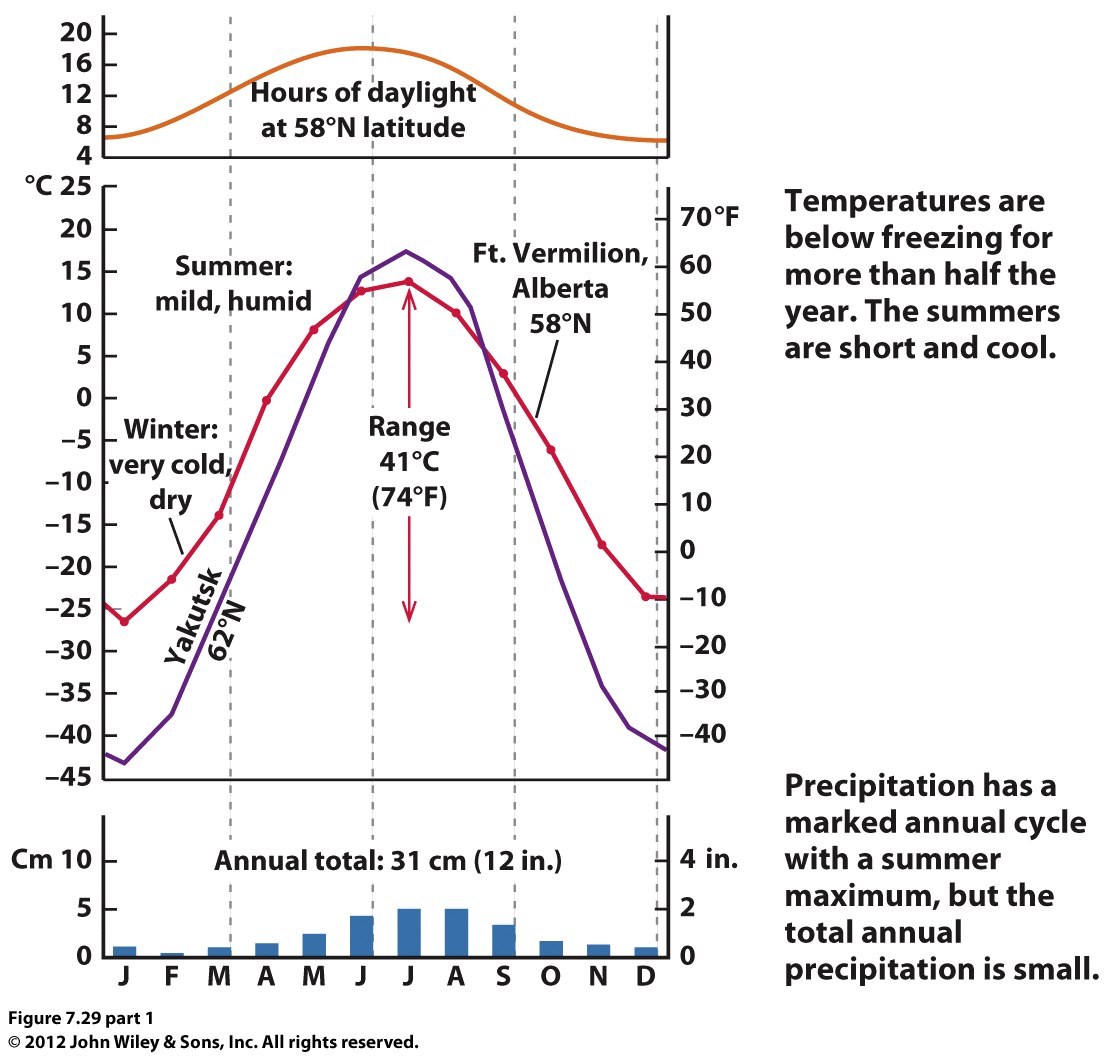 Climate Change
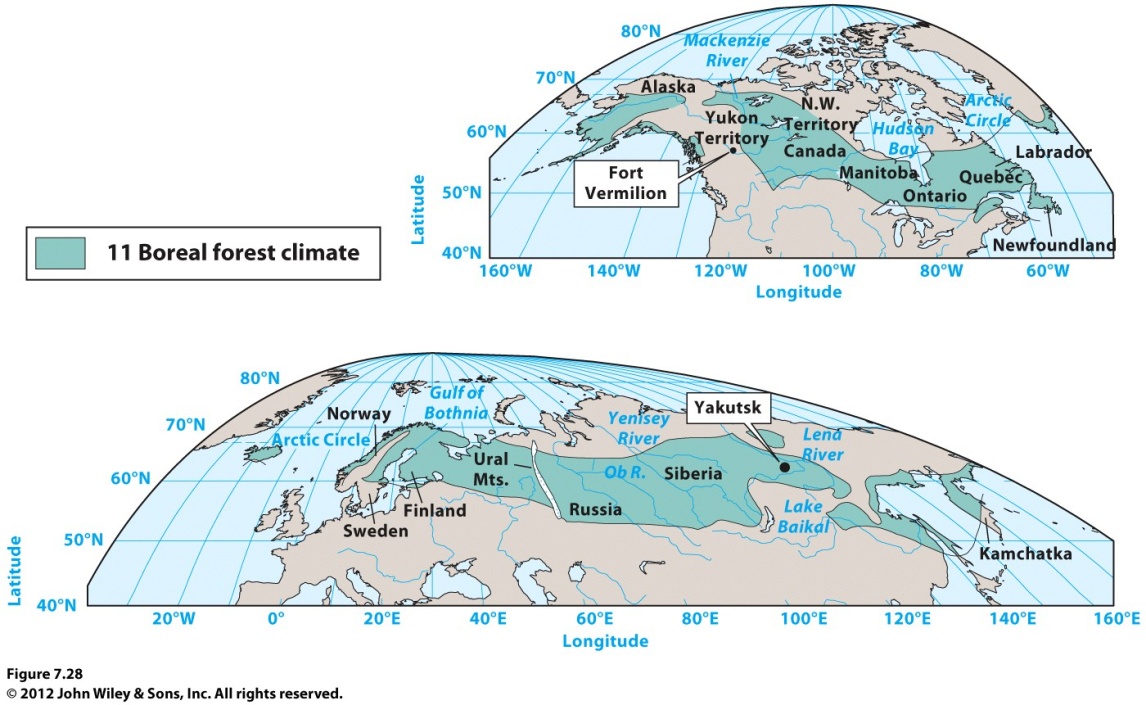 © John Wiley & Sons, Inc.
©John Wiley & Sons, Inc
If the Arctic continues to warm, which of the following transformations is most likely?
a. The tundra climate region will expand in all directions.
b. The boreal forest climate will expand in all directions.
c. The boreal forest climate will move into areas once considered tundra climate.
d. The tundra climate will move into areas once considered boreal forest climate.
Visualizing Physical GeographyCopyright © 2012 John Wiley & Sons, Inc.